VESI HOSTIVAŘYIT STAVO
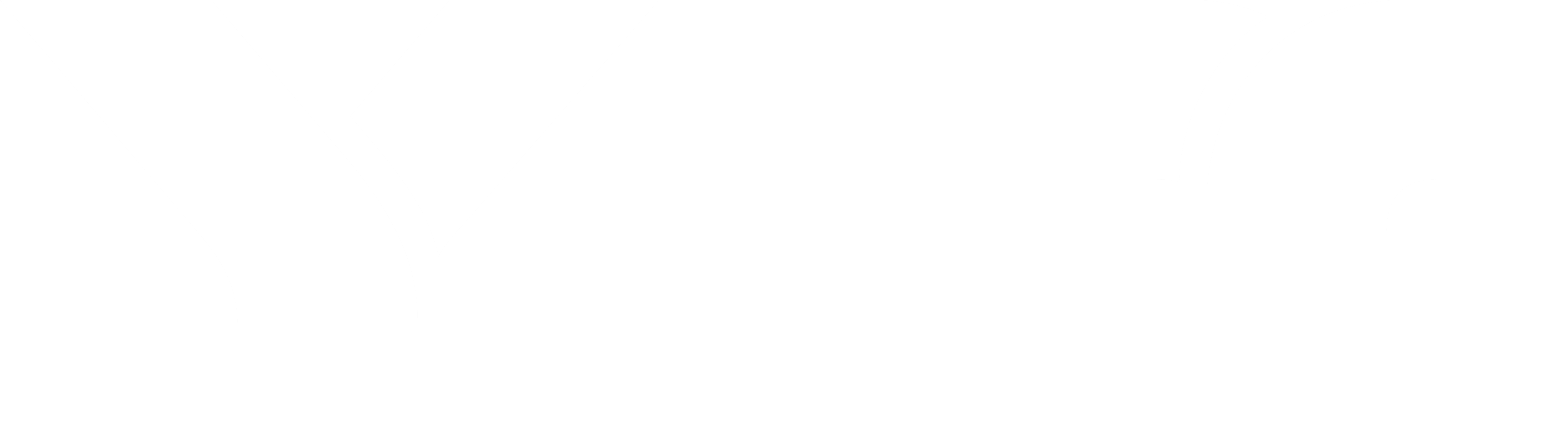 yit.cz
30. 5.  2024
Vítejte v areálu VESI
YIT Group, YIT Stavo
Udržitelnost ve YIT
VESI Hostivař
Aktuální projekty
Prohlídka areálu
Program
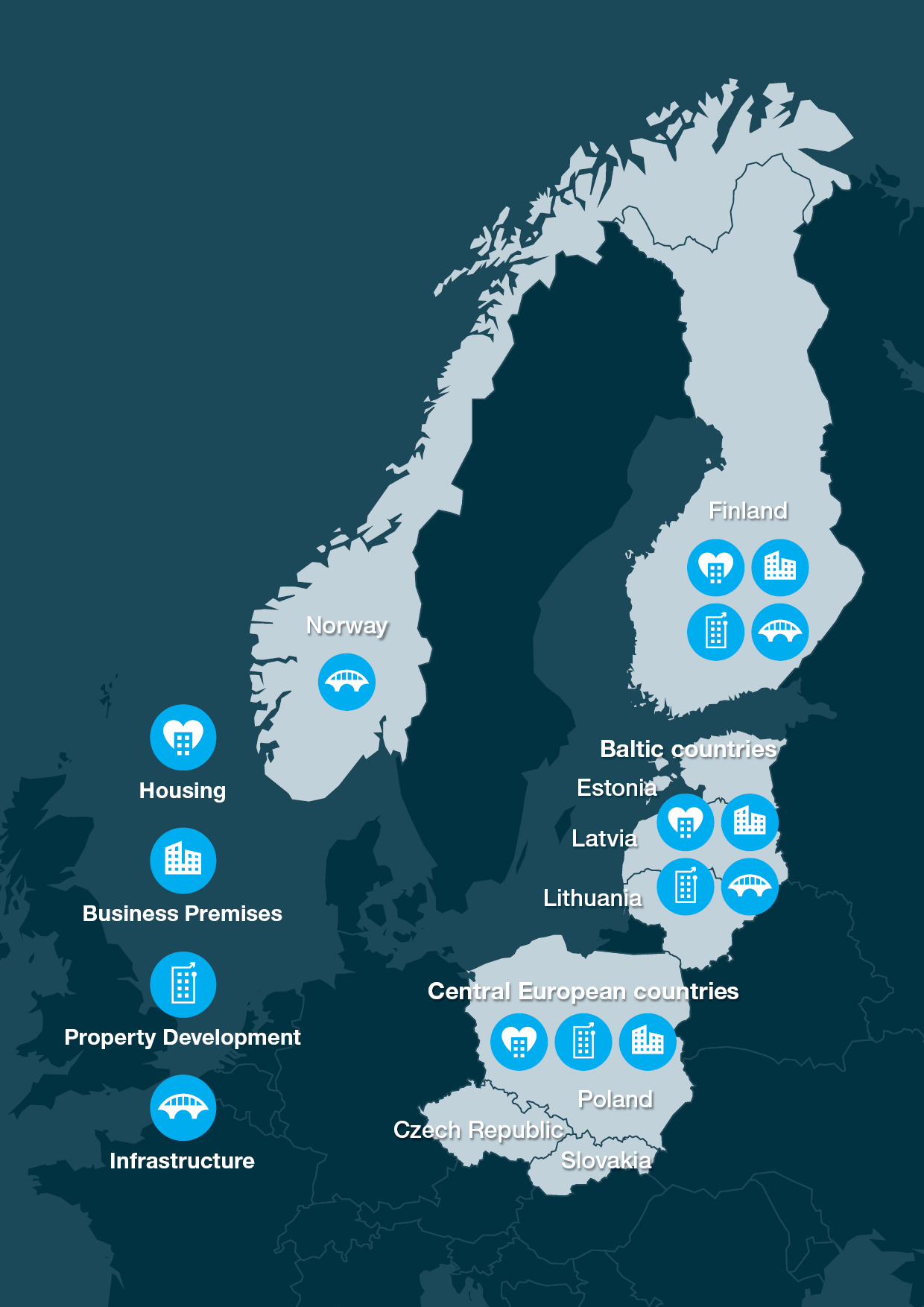 YIT Stavo je součástí nadnárodní skupinyYIT Group
Kořeny mateřské společnosti ve Finsku sahají až do roku 1912 a čerpá tak z tradice delší než 110 let
Aktuálně působí v 8 zemích Evropy
YIT GROUP
YIT STAVO
Více než 15 let na českém stavebním trhu
Řadí se mezi 5 největších developerů v oblasti bytové výstavby v Praze
YIT Stavo realizovala v ČR více než 30 projektů
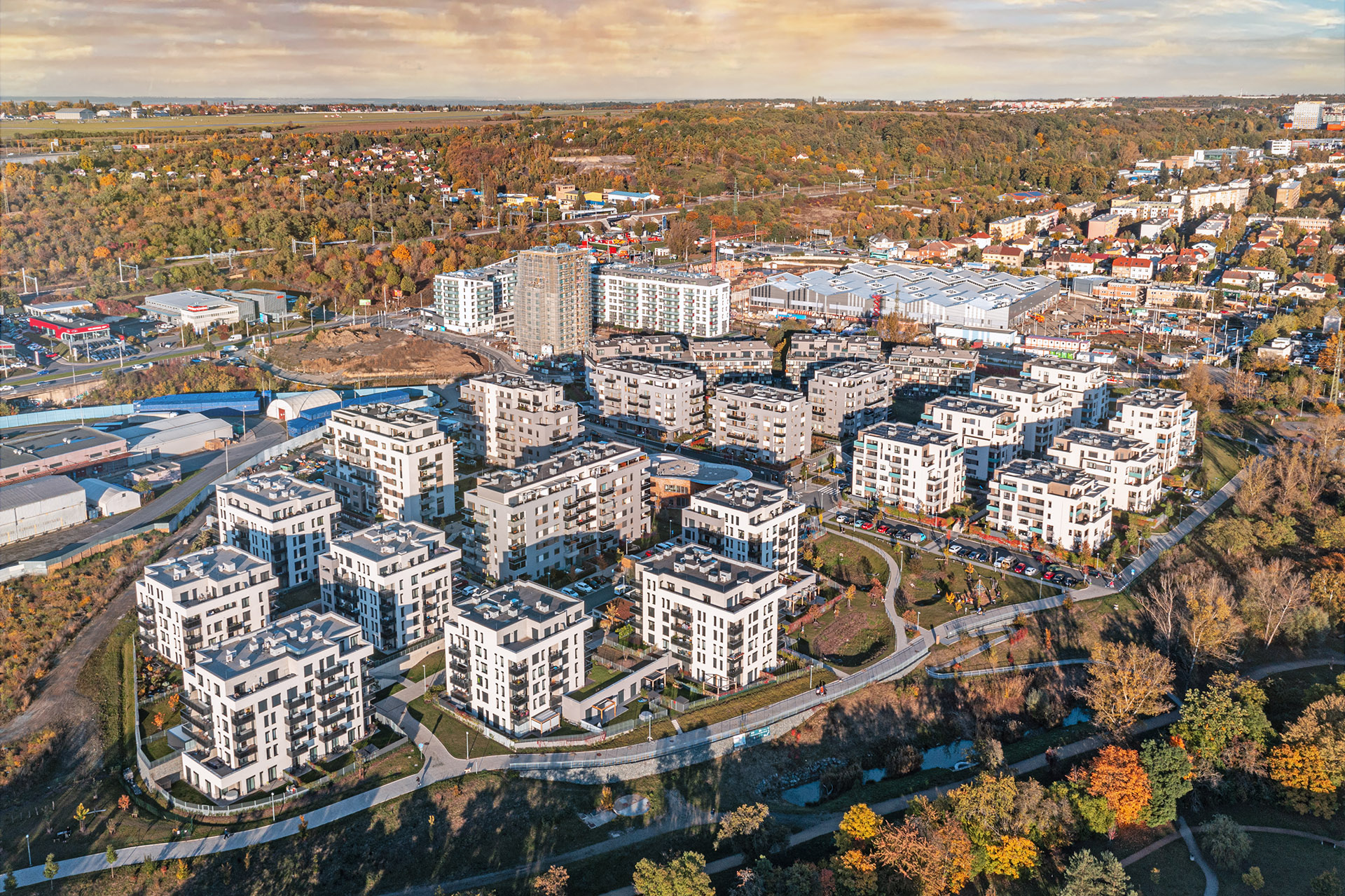 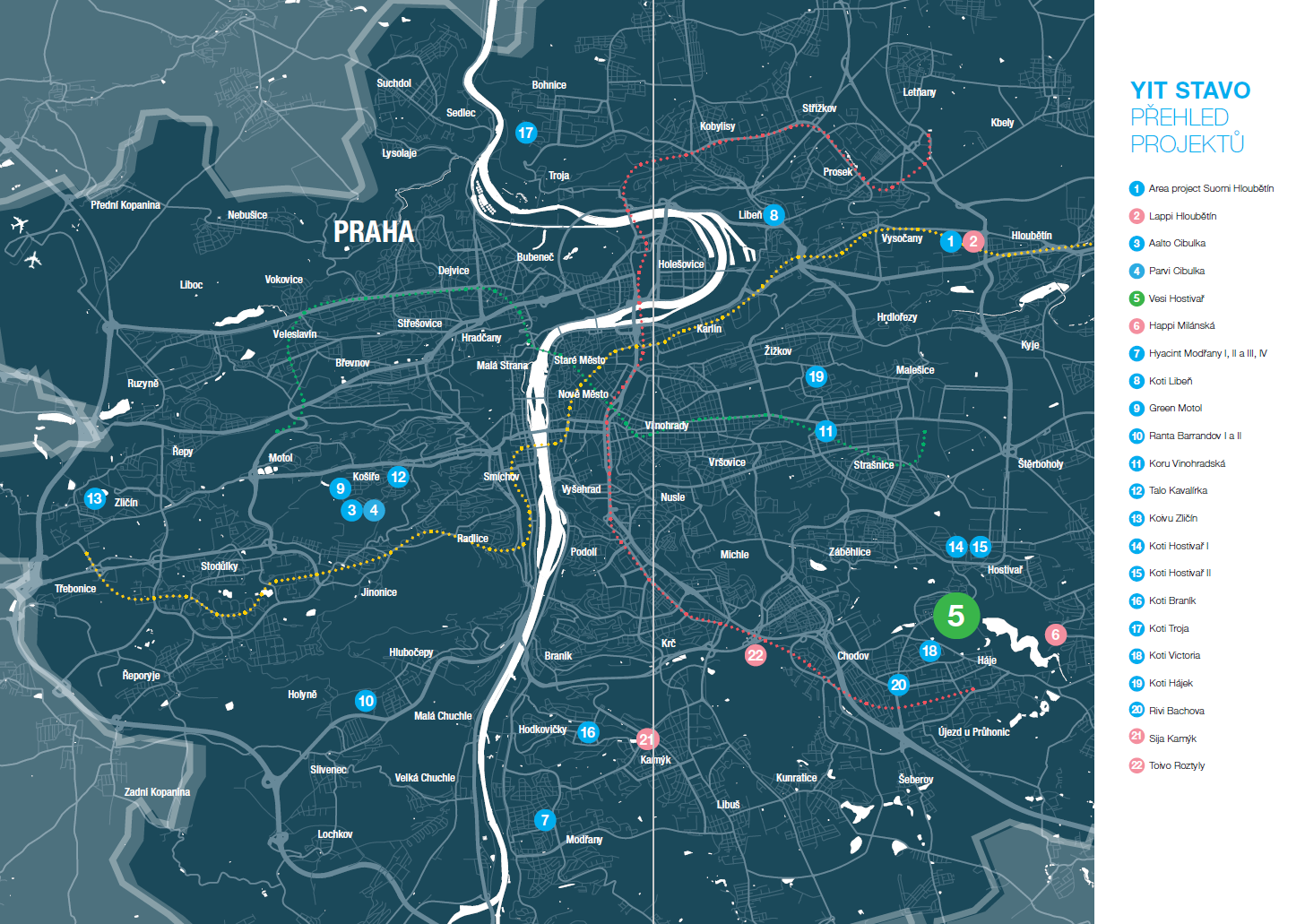 Udržitelnost ve YIT
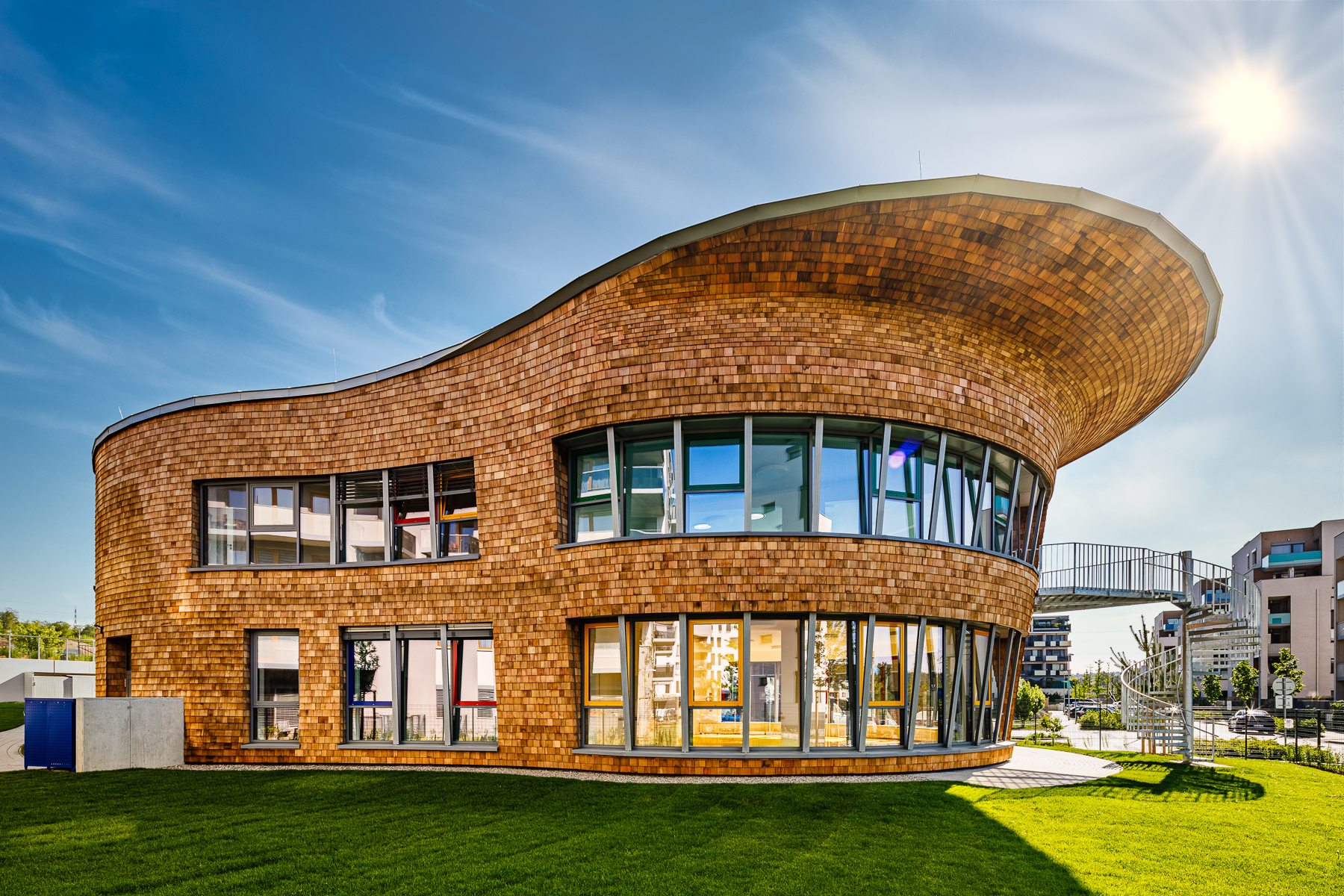 Zavázali jsme se k iniciativě Science Based Targets (SBTi).

YIT se do roku 2030 zavazuje snížit:
absolutní emise skleníkových plynů v Scope 1 a 2 o 90 % oproti roku 2019
absolutní emise skleníkových plynů v Scope 3 o 30 % oproti roku 2019
Udržitelnost ve YIT
ZELENÁ ENERGIE
EKOLOGICKÉ MATERIÁLY
BIODIVERZITA
HOSPODAŘENÍS VODOU
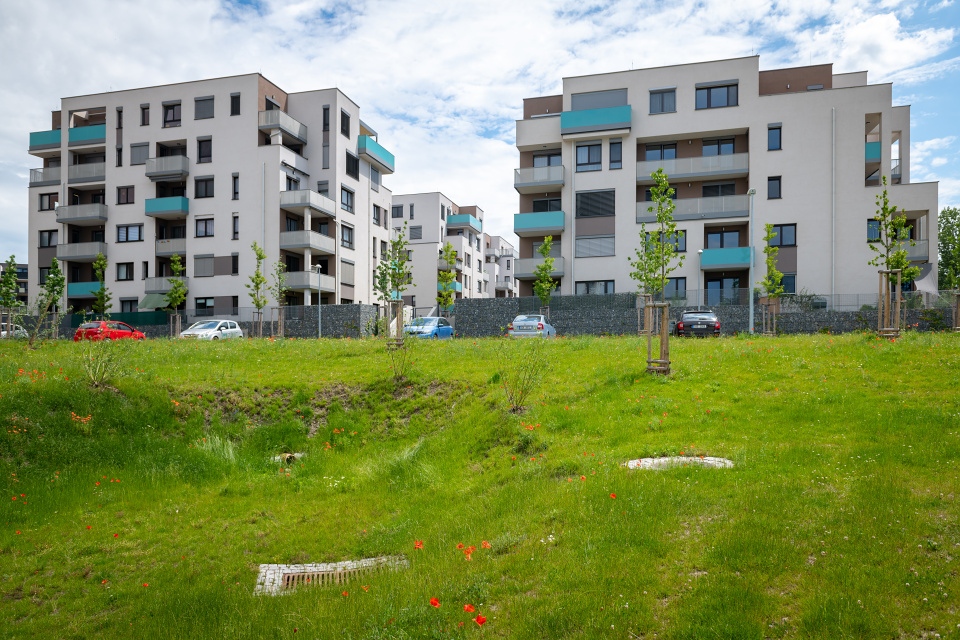 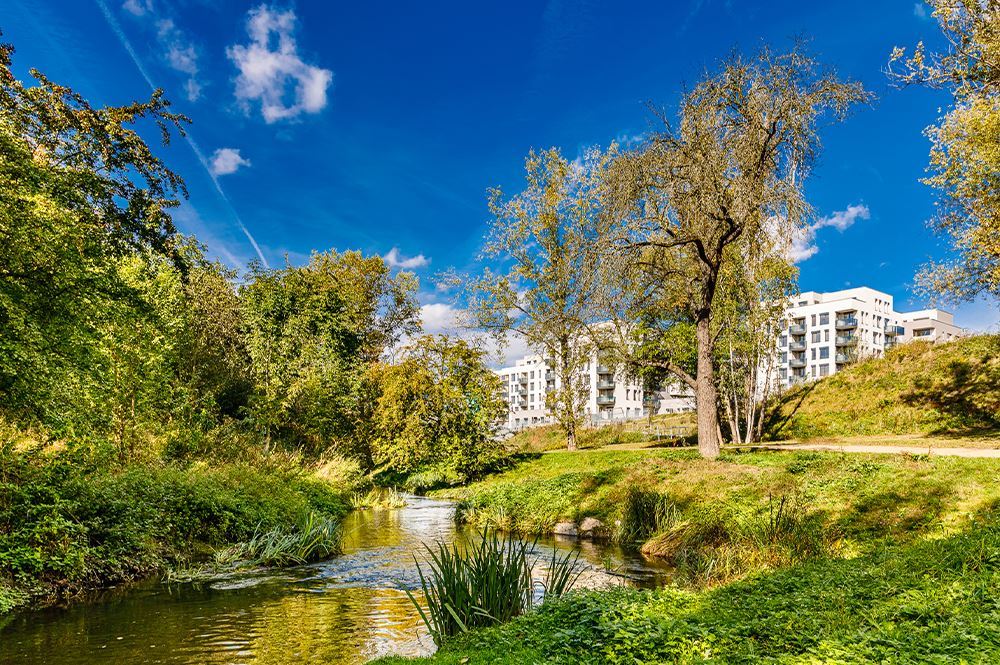 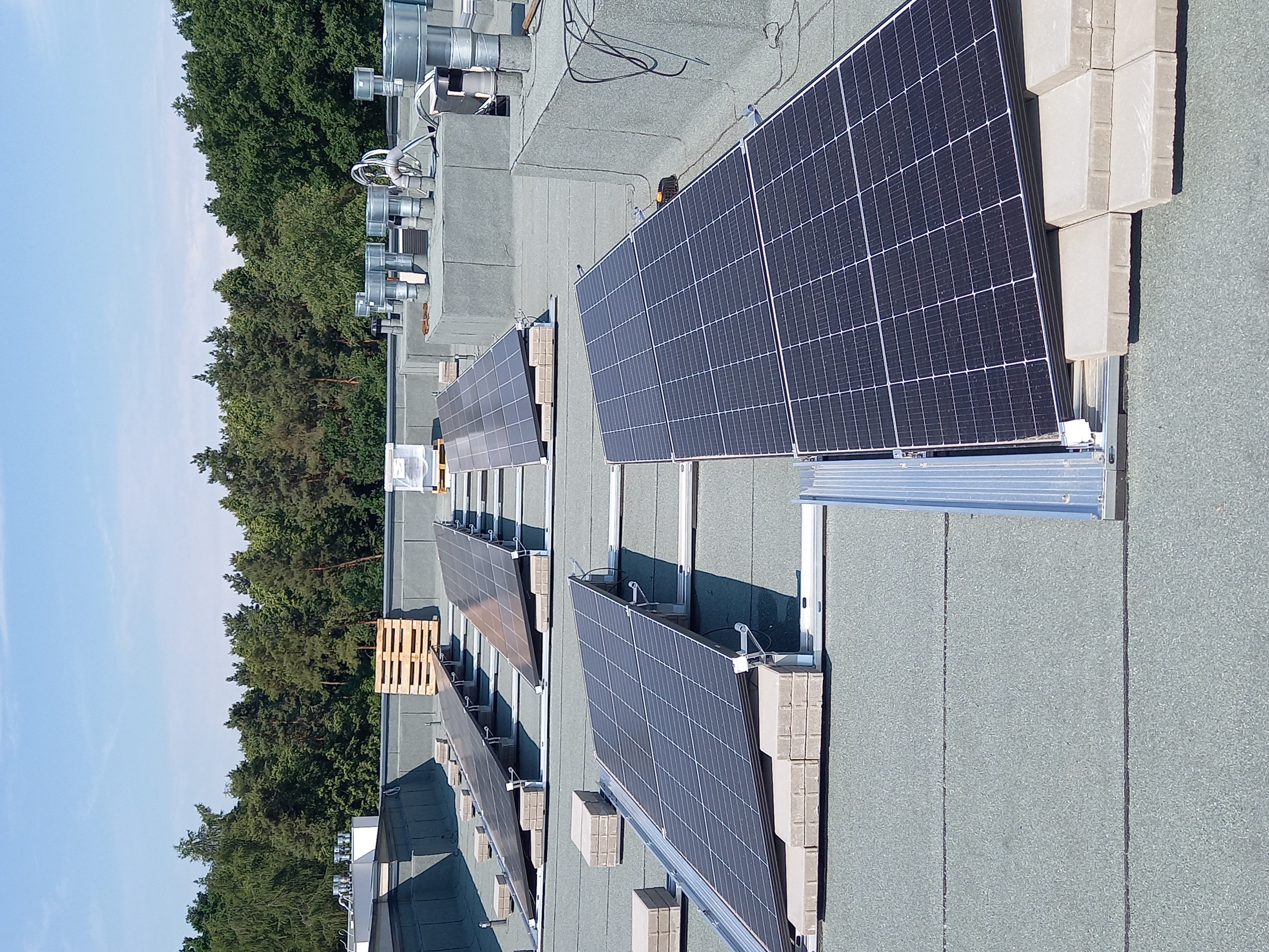 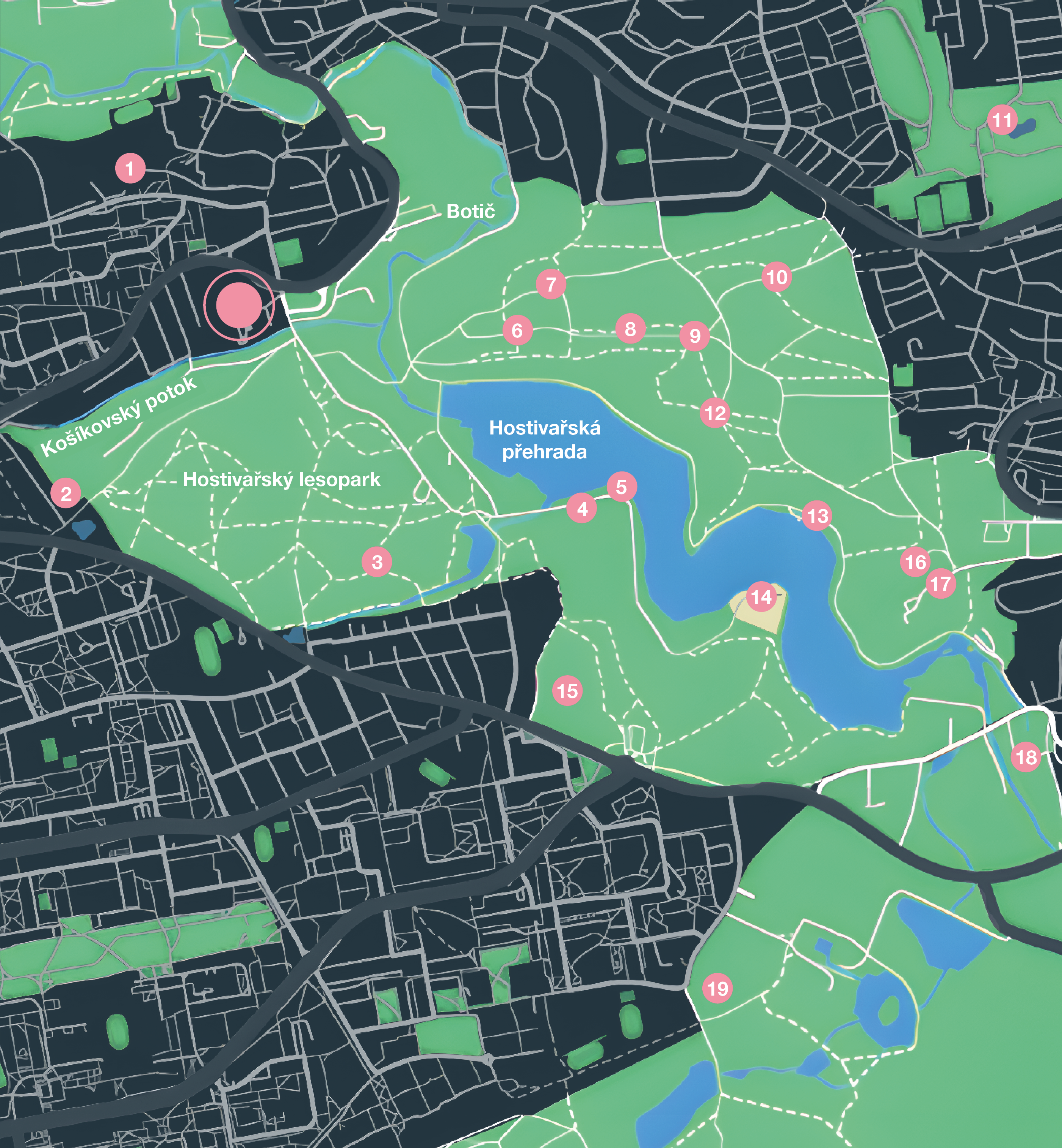 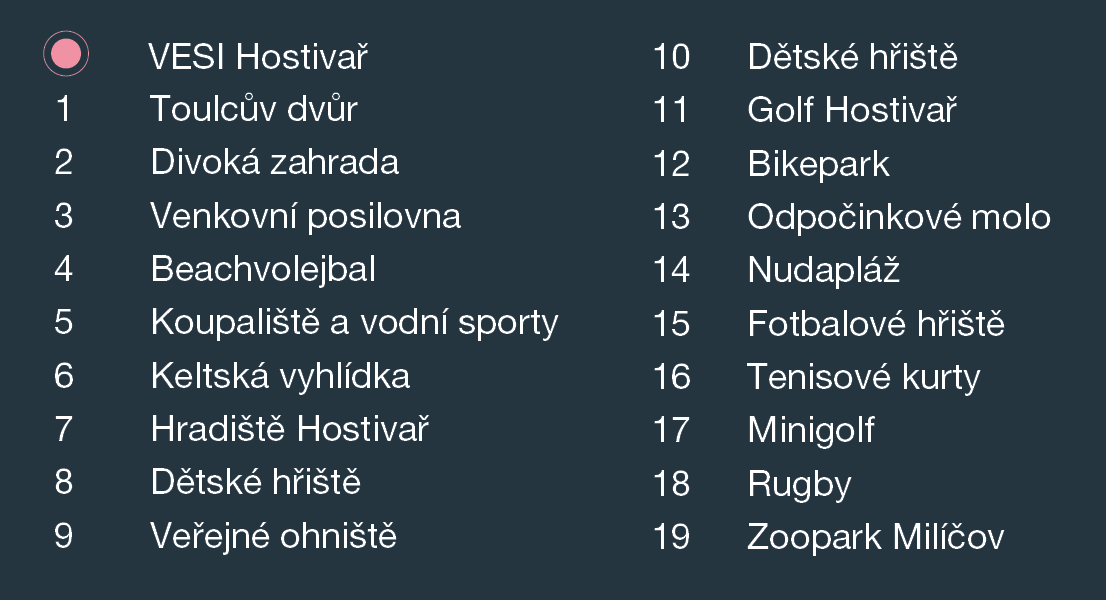 VESI HOSTIVAŘ
Revitalizace brownfieldubývalé pily Kaplan
Areál má 208 jednotek apartmánového typu
Arch. Hlaváček & Partner
Spolufinancování s RSJ
Zahájení 07/2021
Kolaudace 09/2023
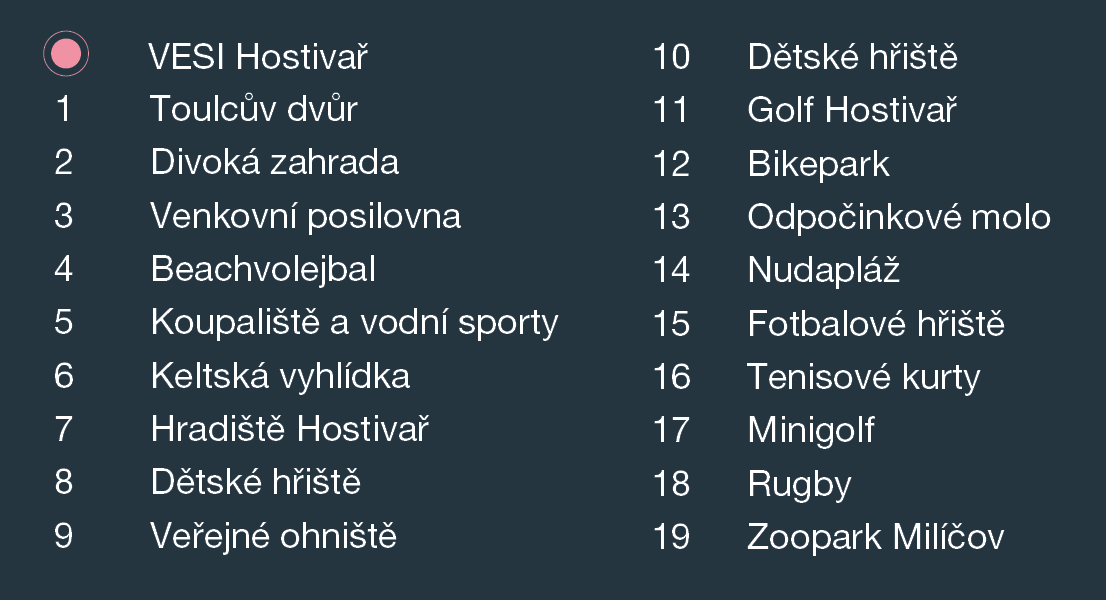 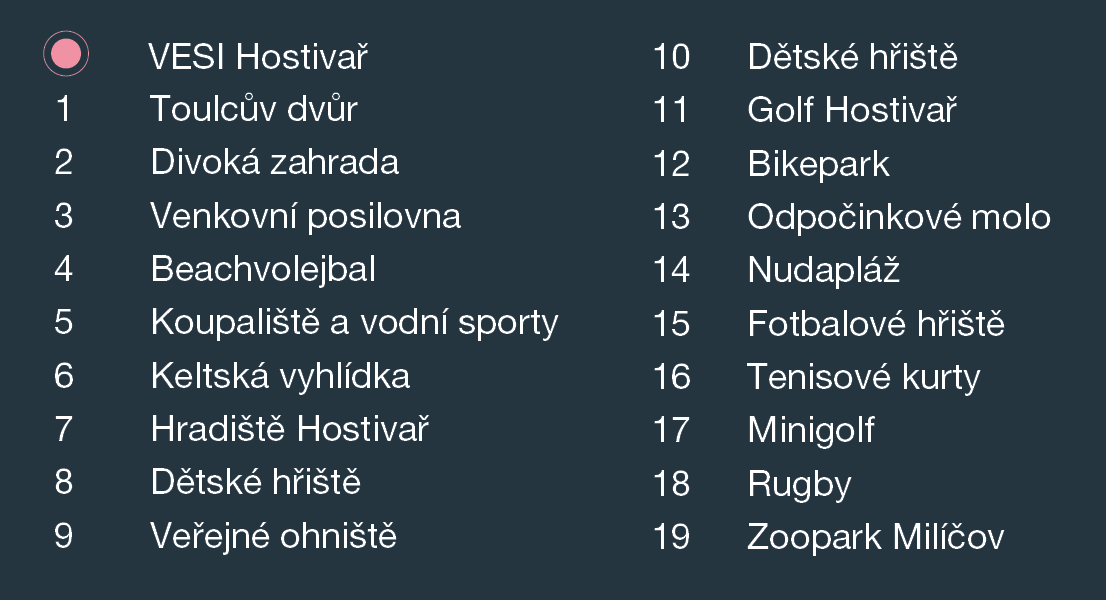 VESI Hostivař – revitalizace brownfieldu
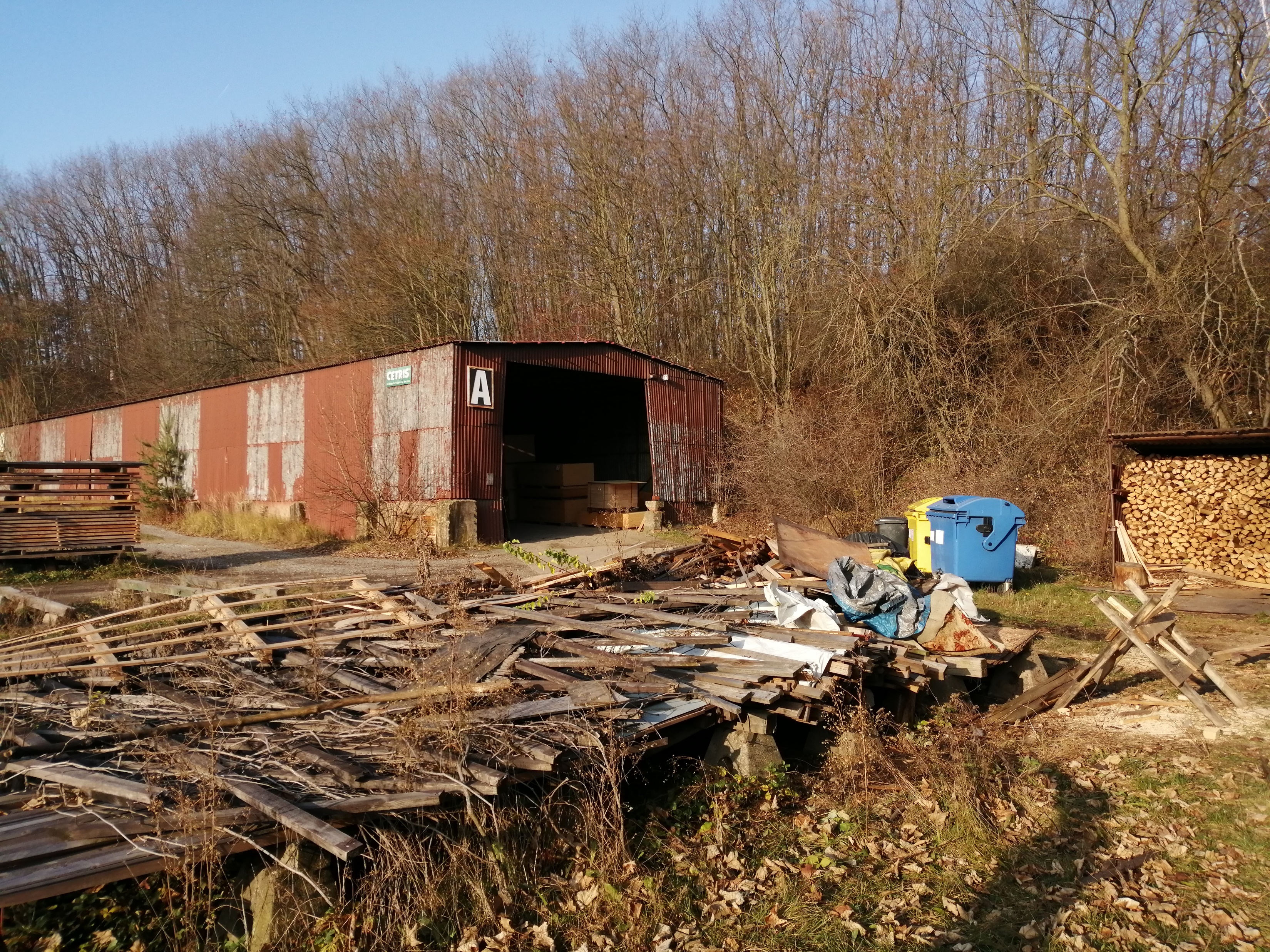 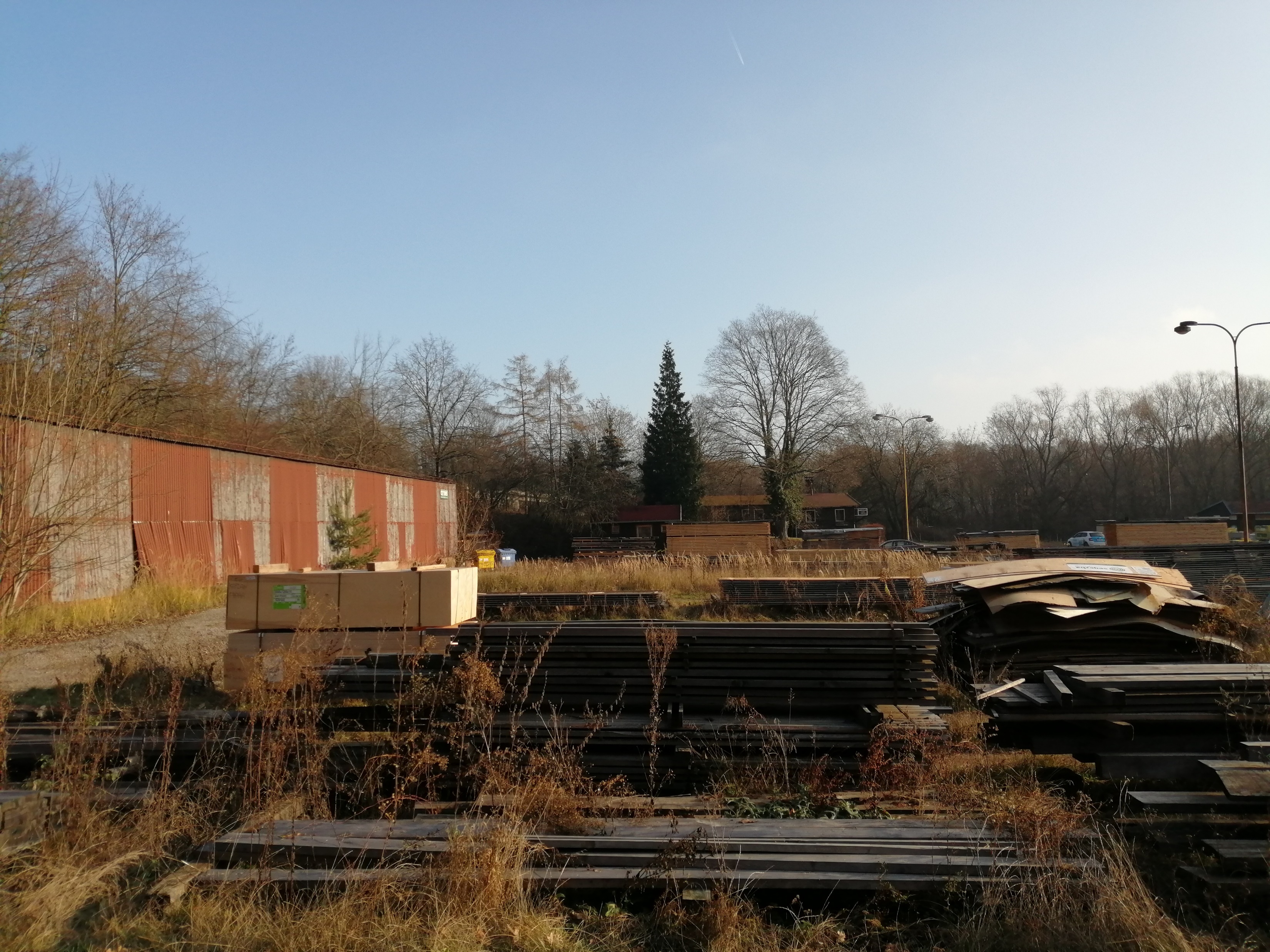 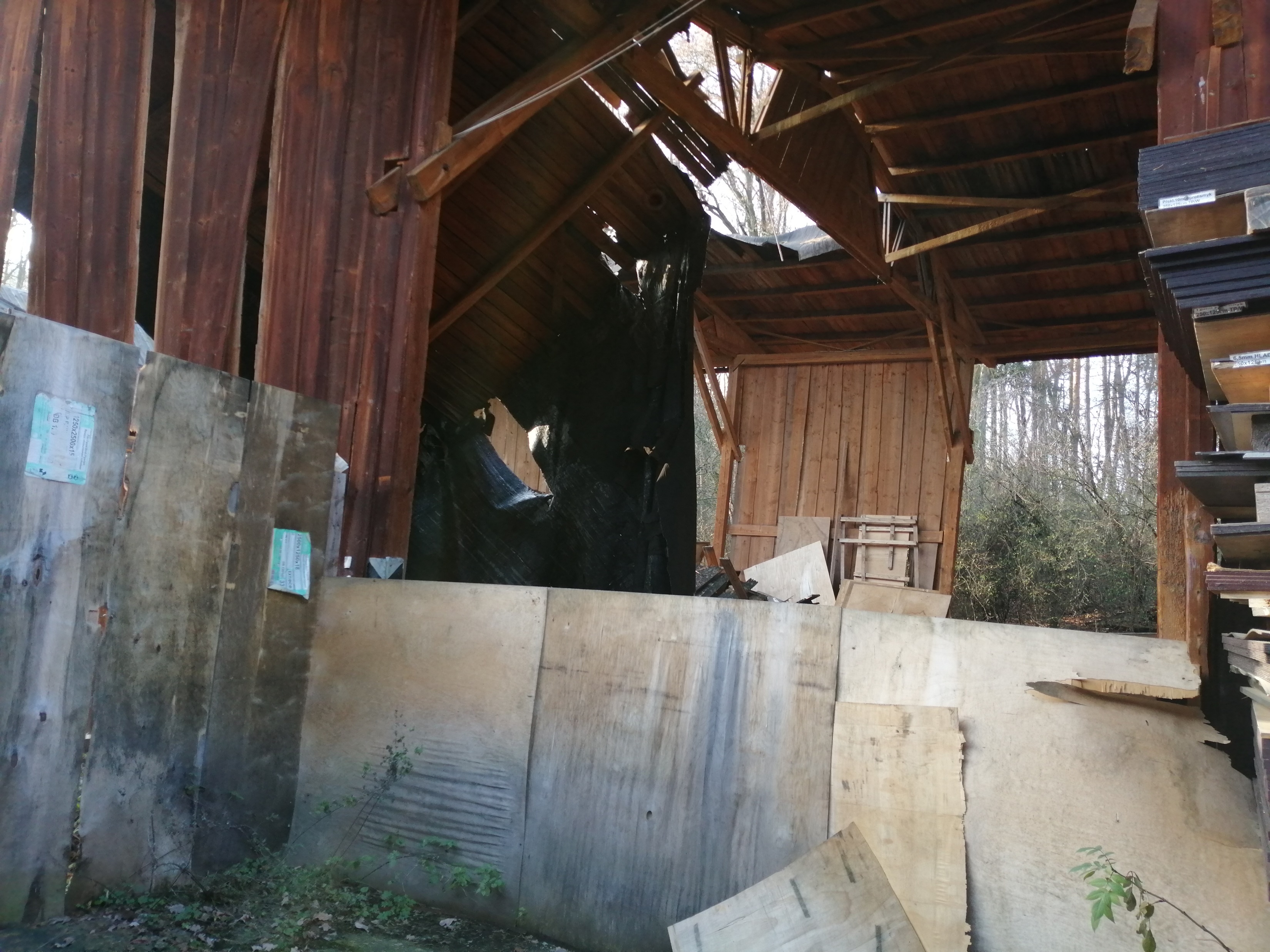 VESI Hostivař – revitalizace brownfieldu
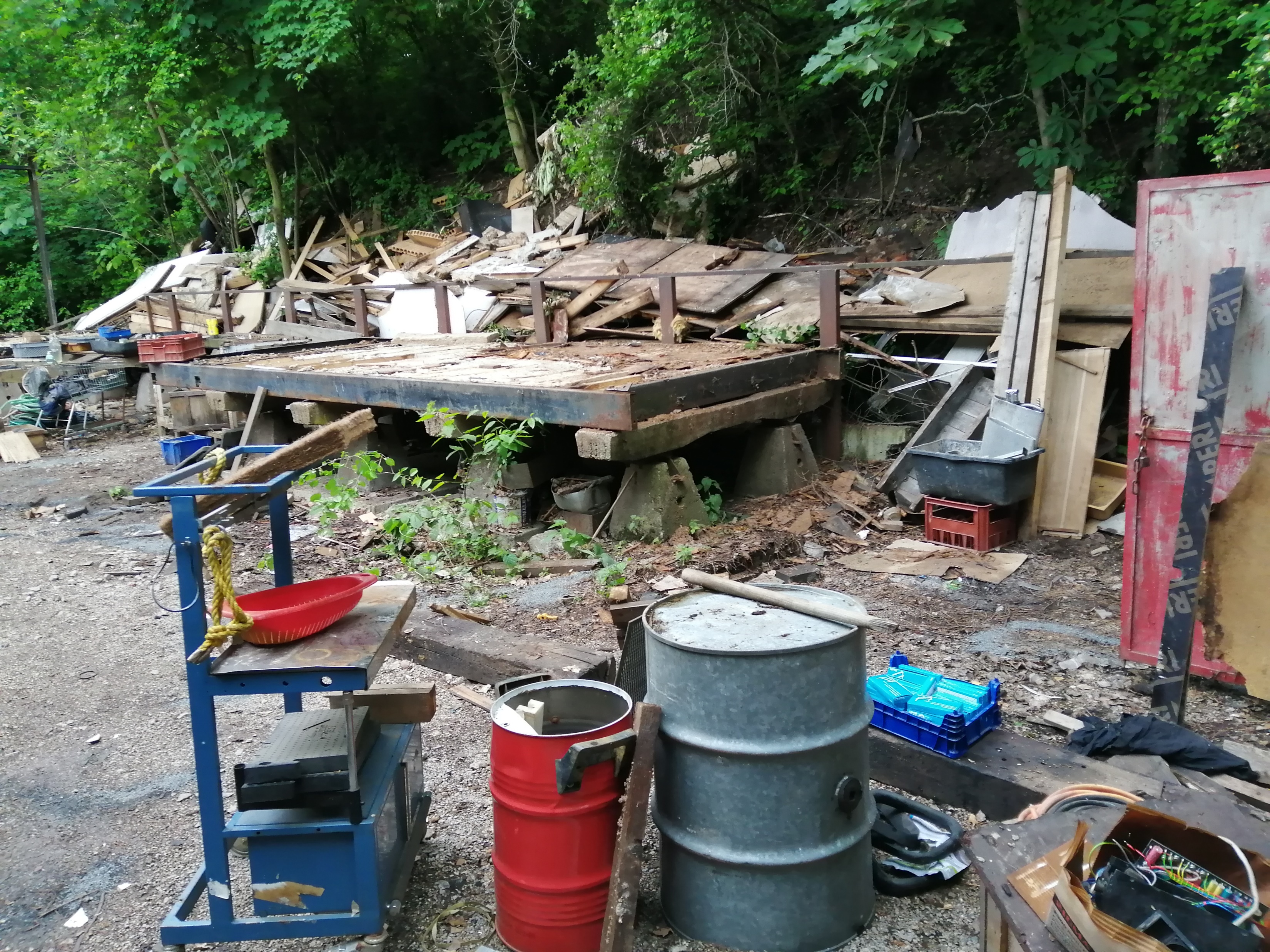 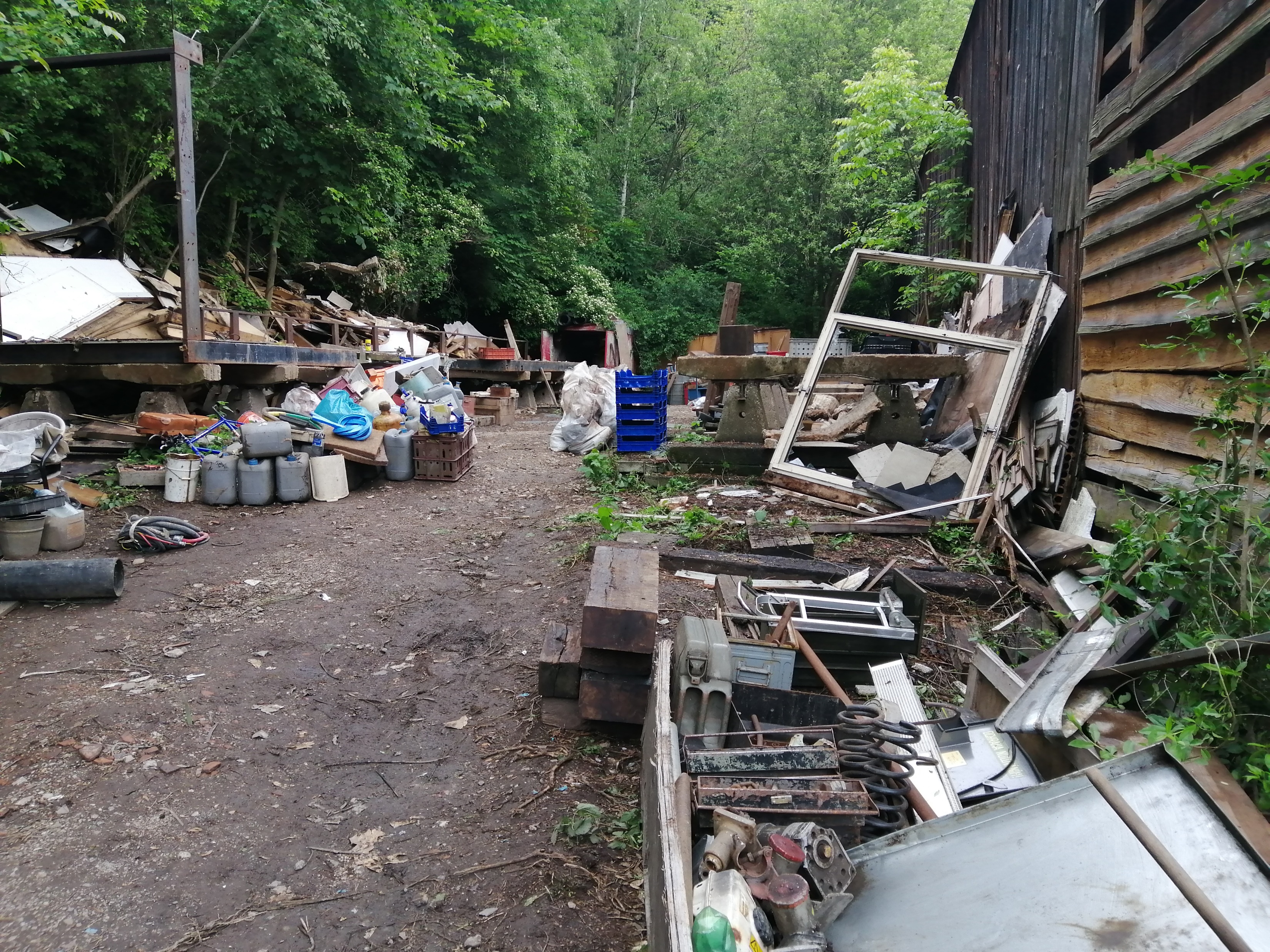 VESI Hostivař – aktuální stav
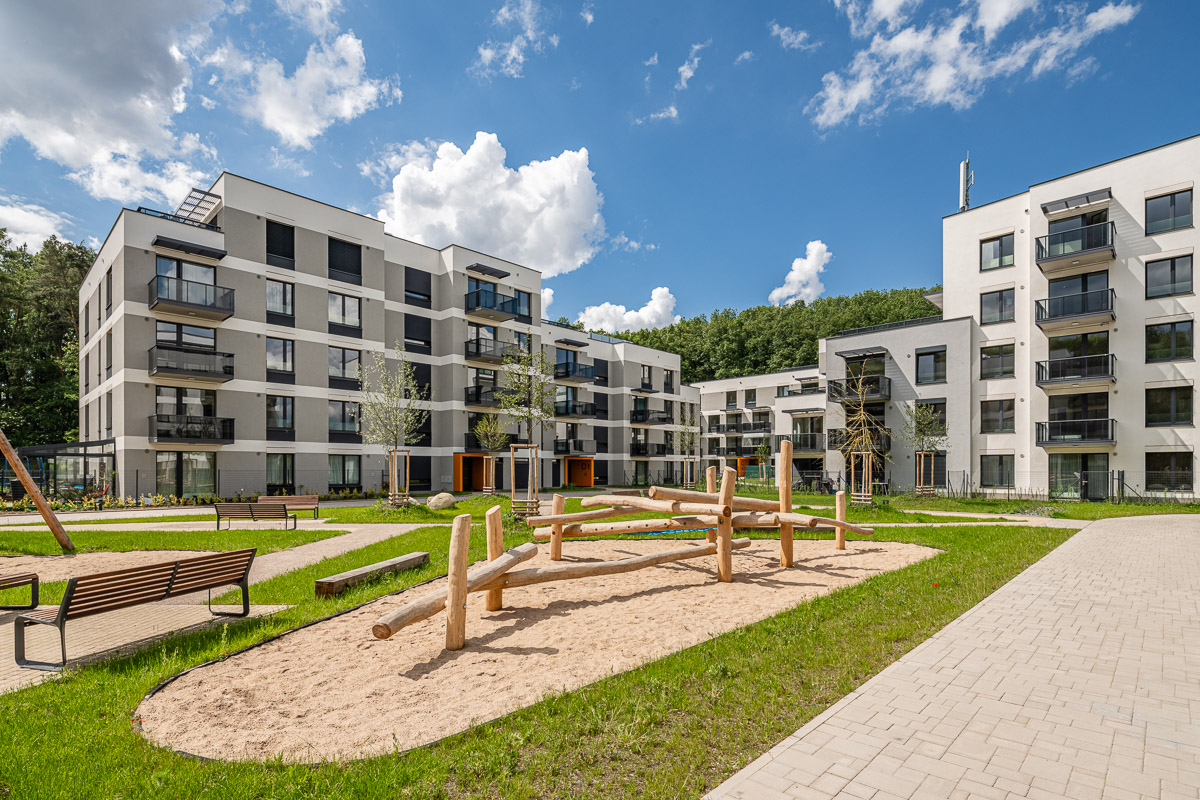 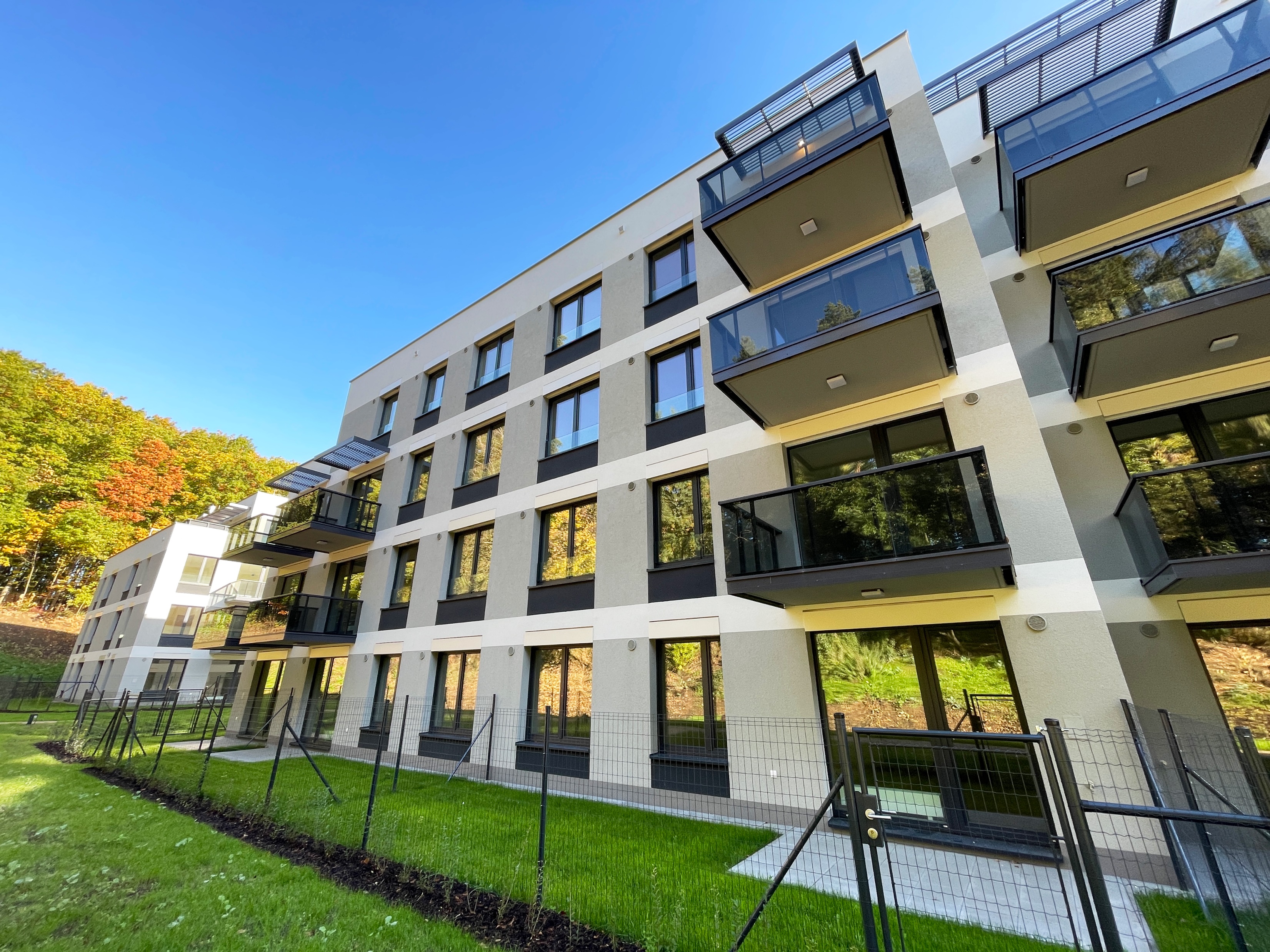 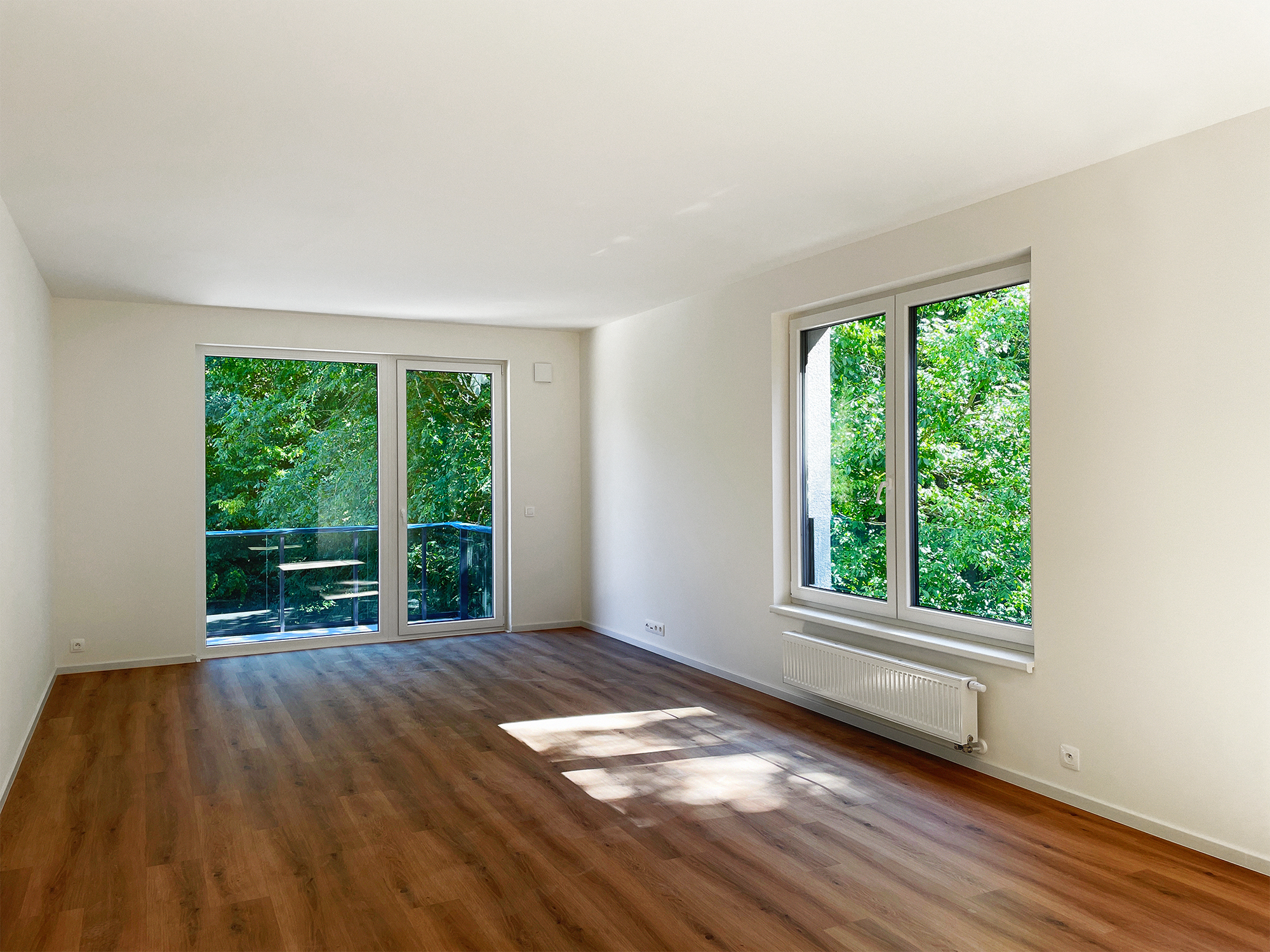 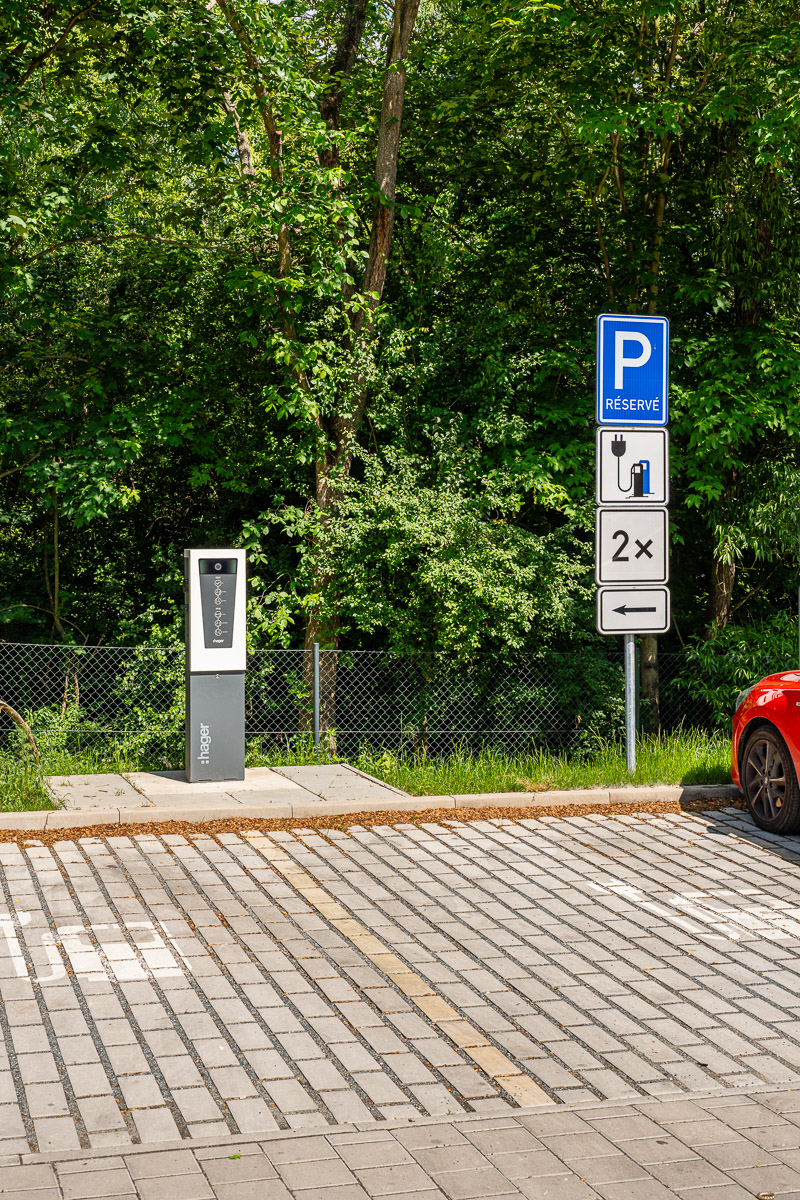 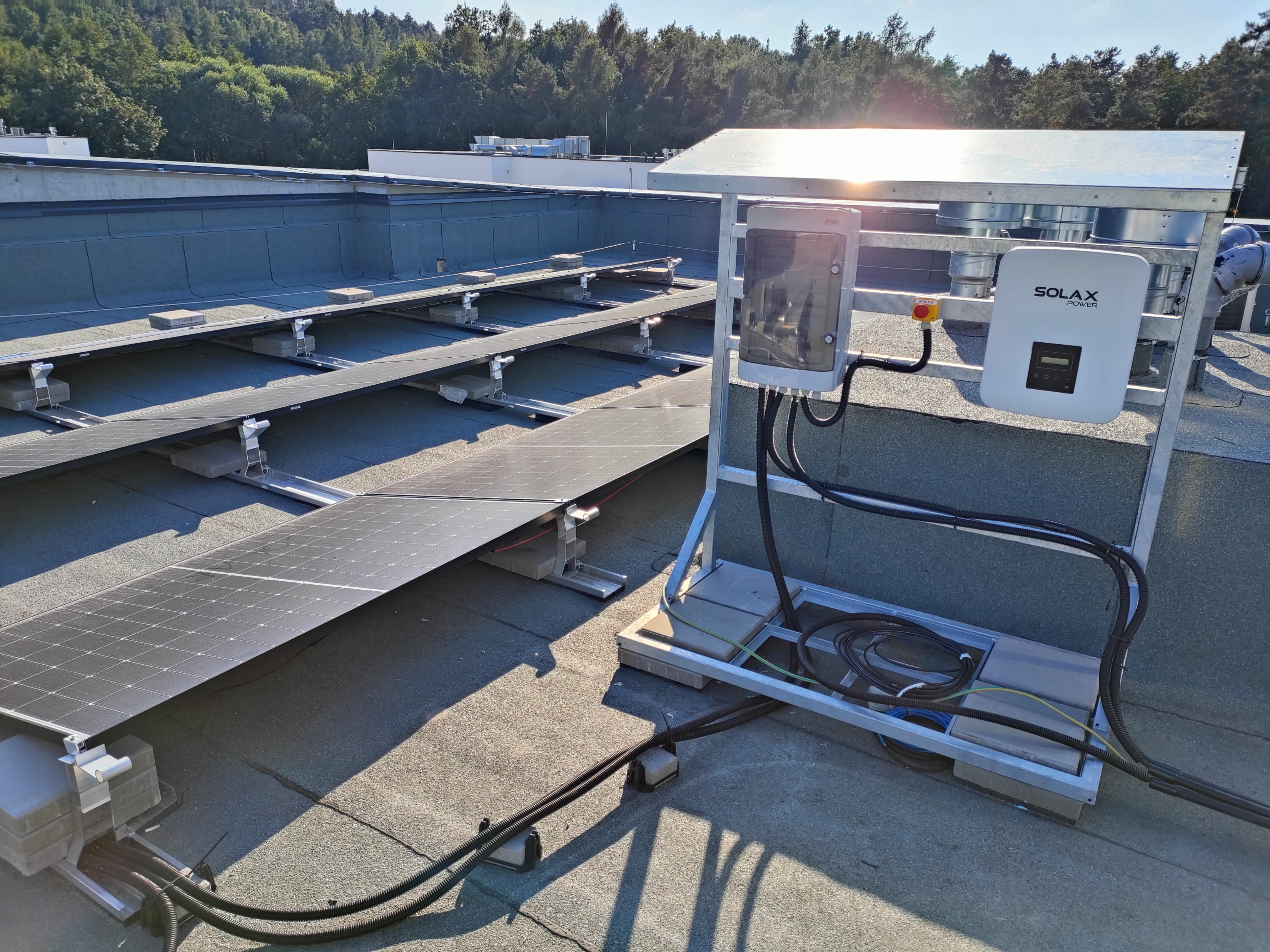 VESI HOSTIVAŘ
Udržitelné prvky v projektu:

PENB B
Zelený beton
FVE
Prefabrikace
Okna s trojskly
Dobíjecí stanice pro elektromobily
LED osvětlení ve společných prostorách
Certifikované stavební materiály
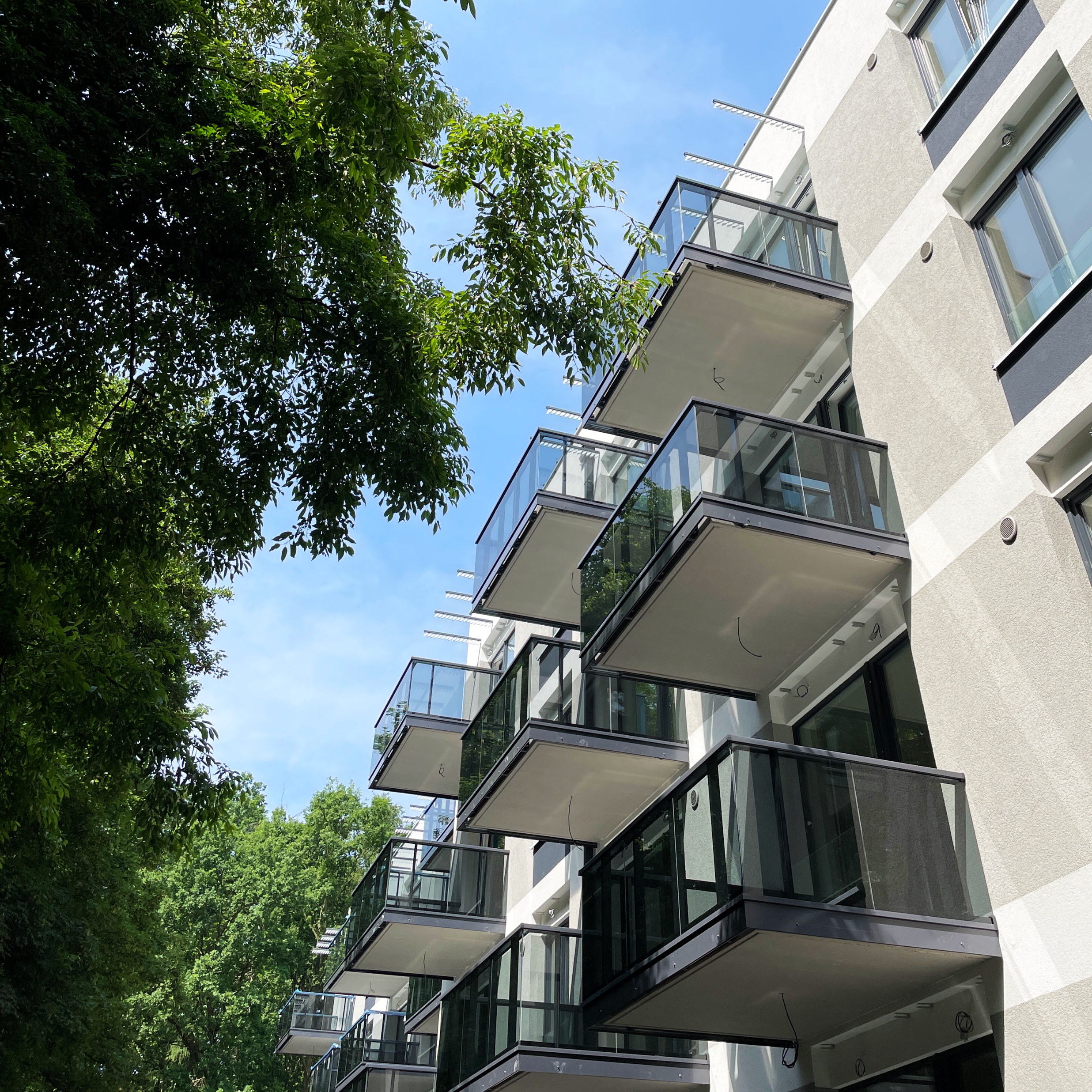 VESI Hostivař – FVE
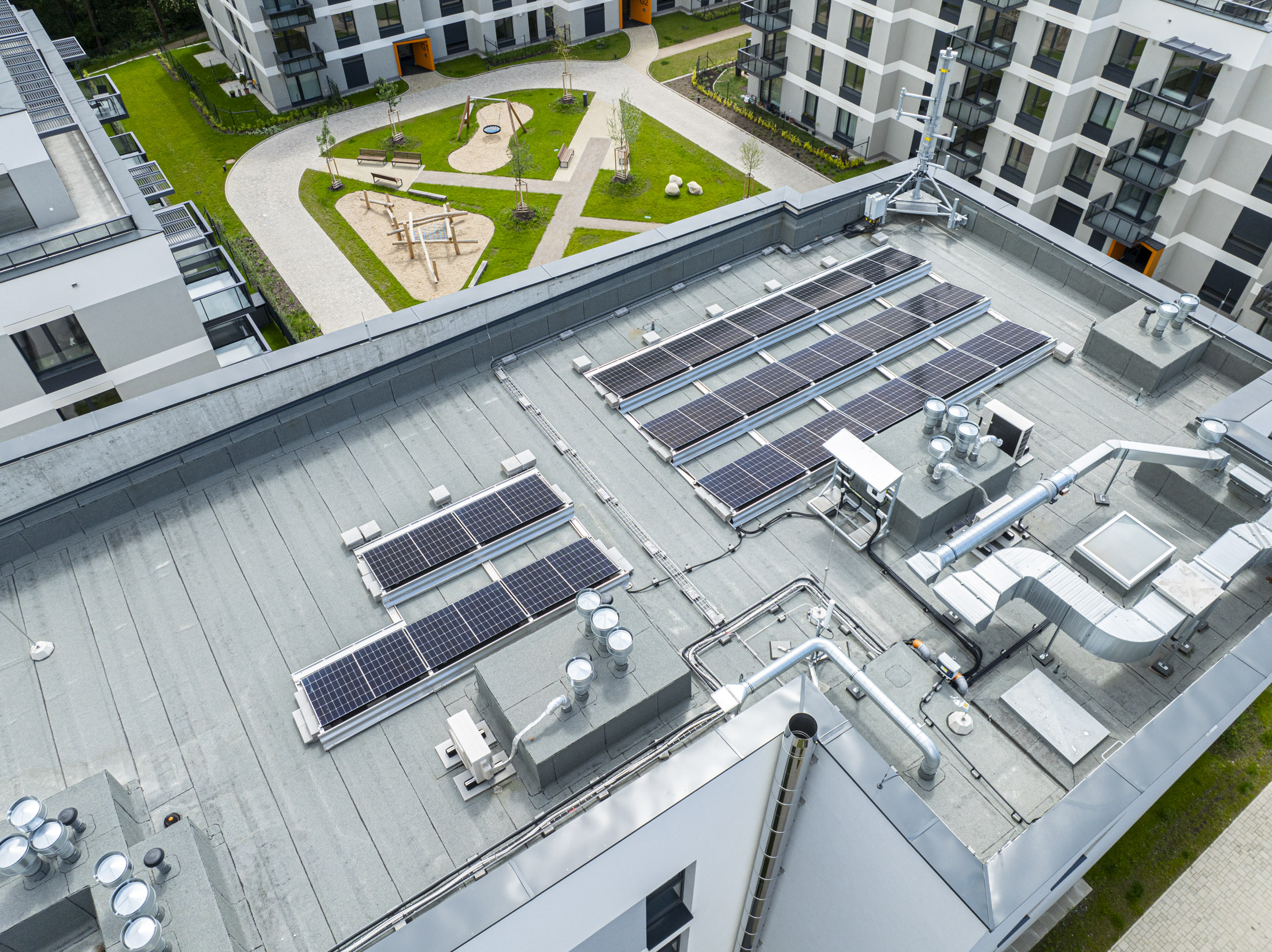 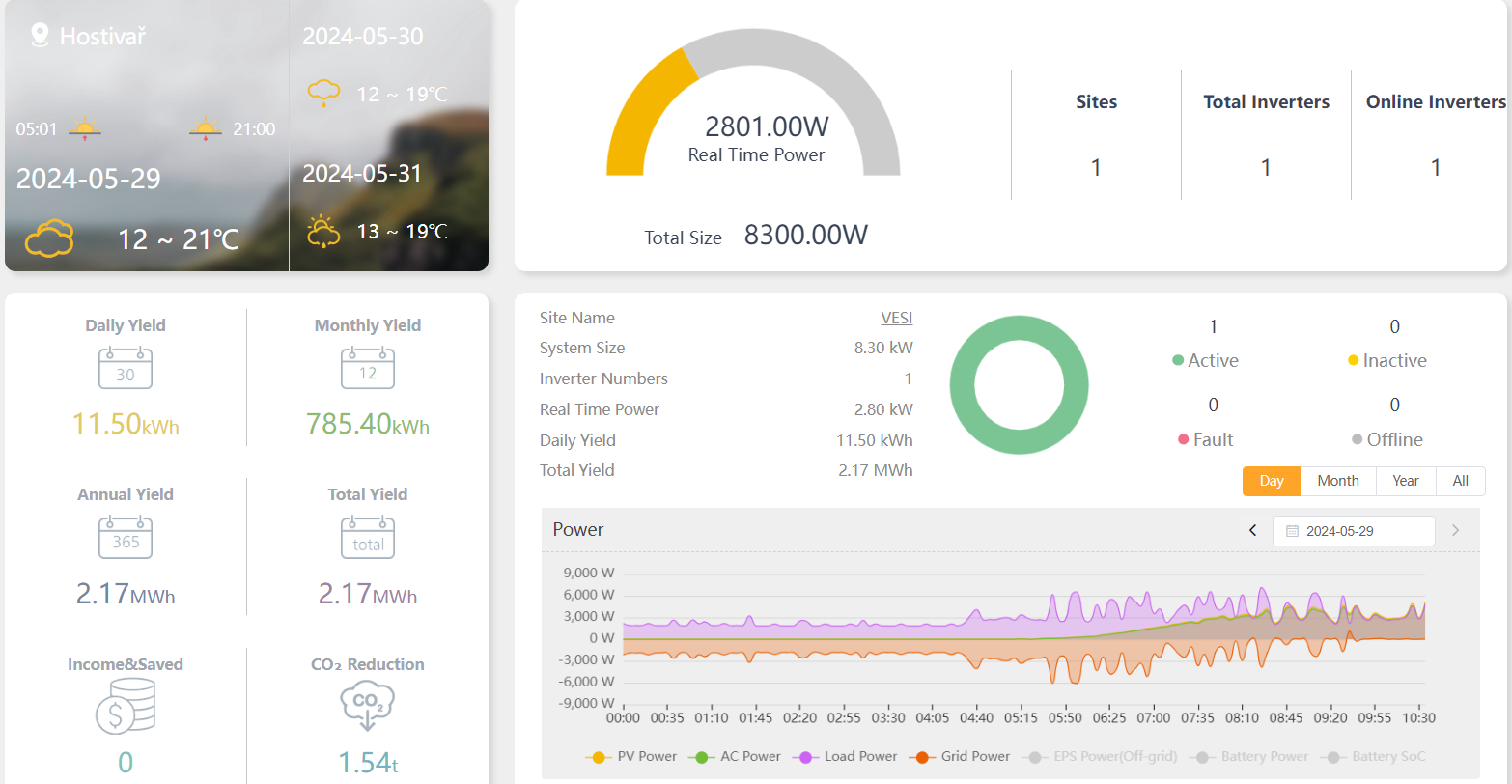 od března je v provozu fotovoltaická elektrárna s celkovým instalovaným špičkovým výkonem 8,3 kWp
vyrobená energie je využívána na provoz společných prostor (např. osvětlení)
v současnosti FVE pokrývá zhruba 36% spotřeby elektřiny
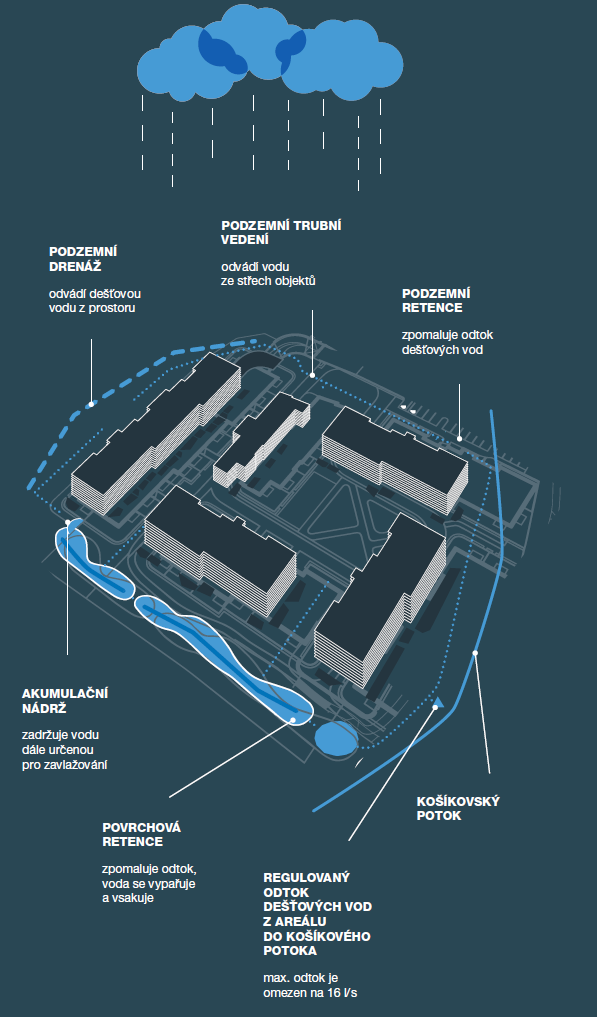 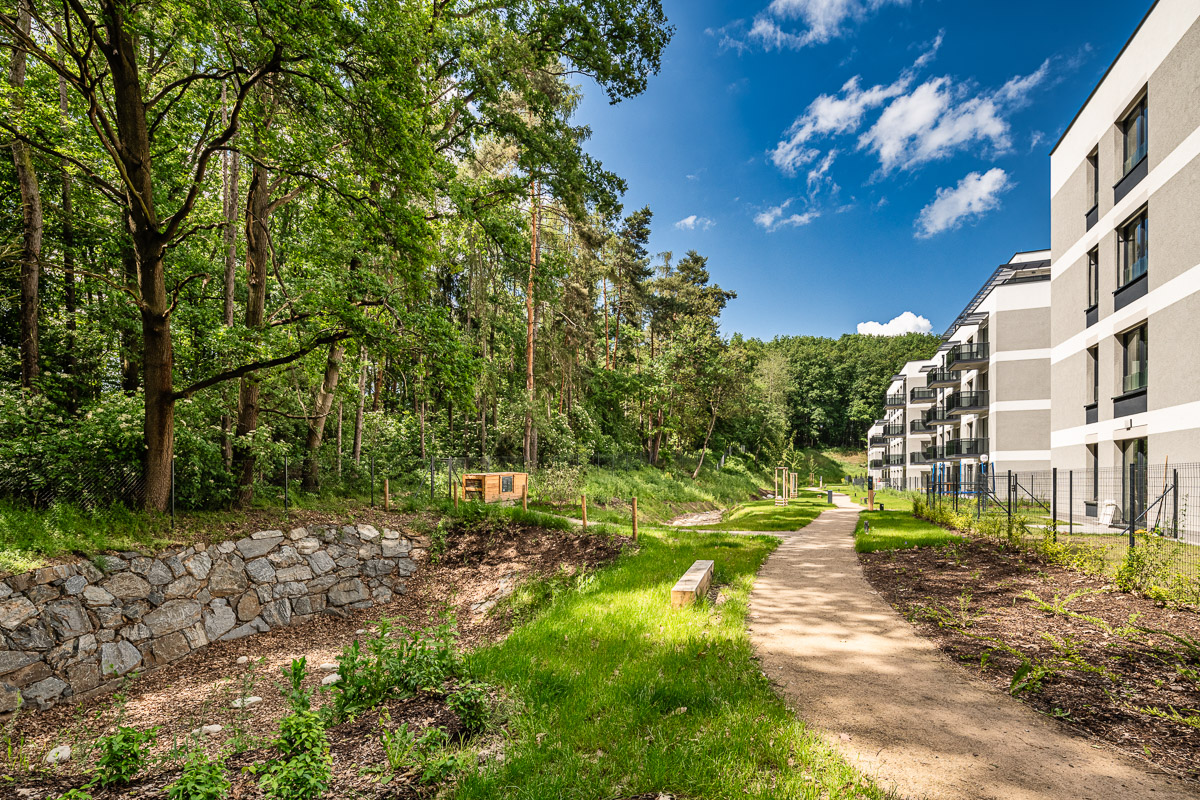 VESI HOSTIVAŘ
Hospodaření s dešťovkou:

Systém akumulace, retence a odparu dešťových vod
Dešťová voda je v areálu využita na zálivku zeleně
Regulovaný odtok do Košíkovského potoka
Parkovací stání - vsak
Zelené střechy nad konstrukcemi 1. PP
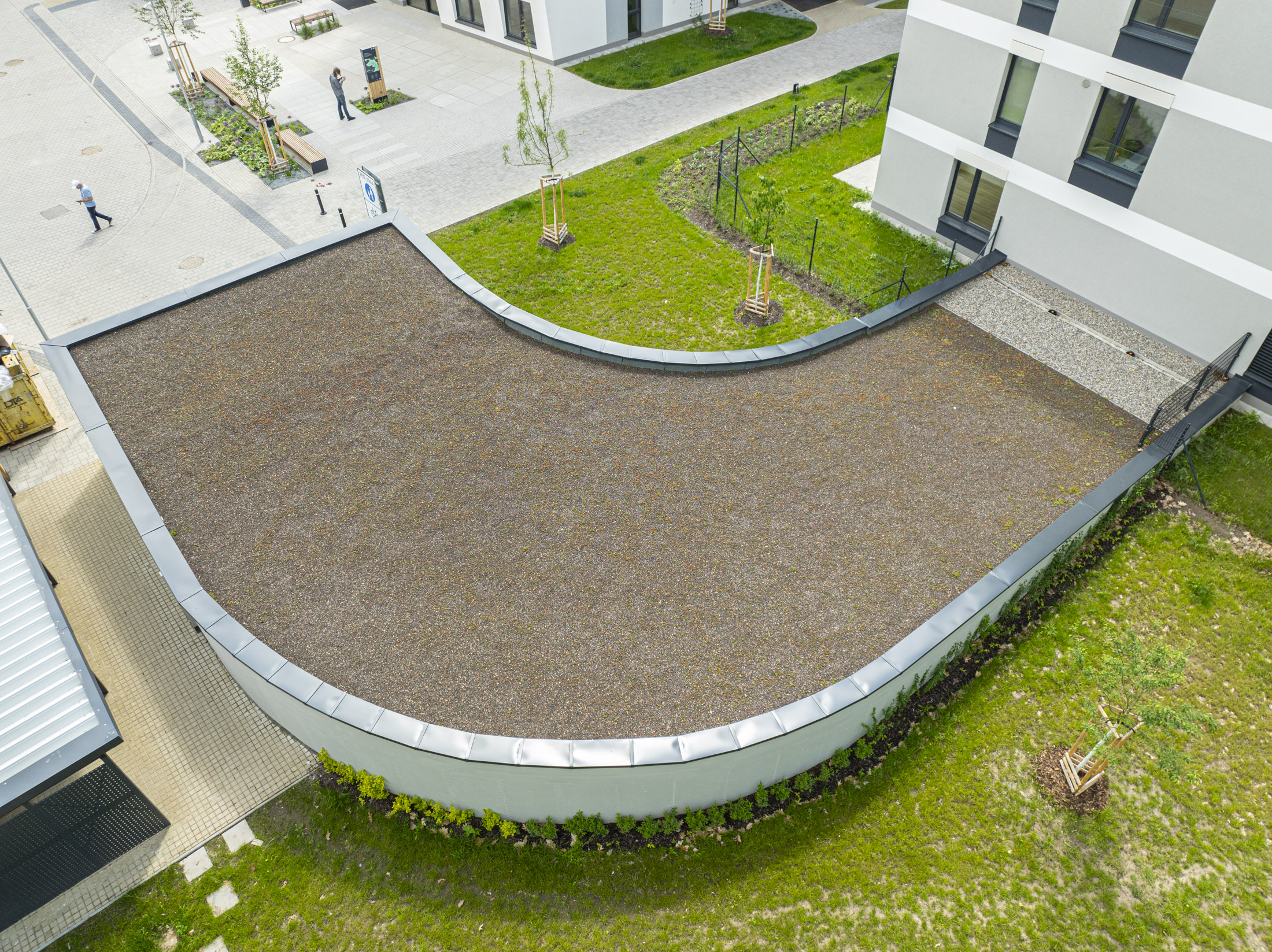 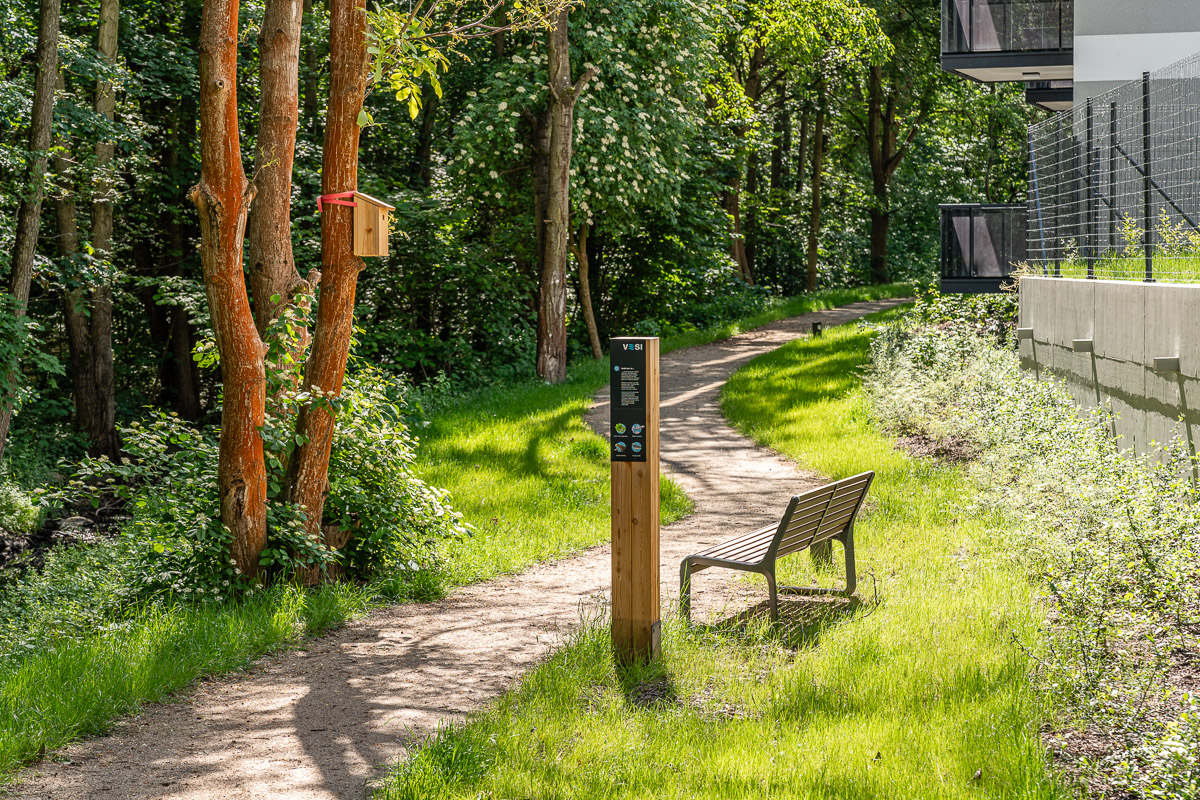 VESI HOSTIVAŘ
Biodiverzita:

Výsadba nových stromů, keřů, trvalek, trávníku
Zelená střecha nad vjezdem do garáží
Ptačí budky, krmítka
Infostezka
2x tříkomorový kompostér
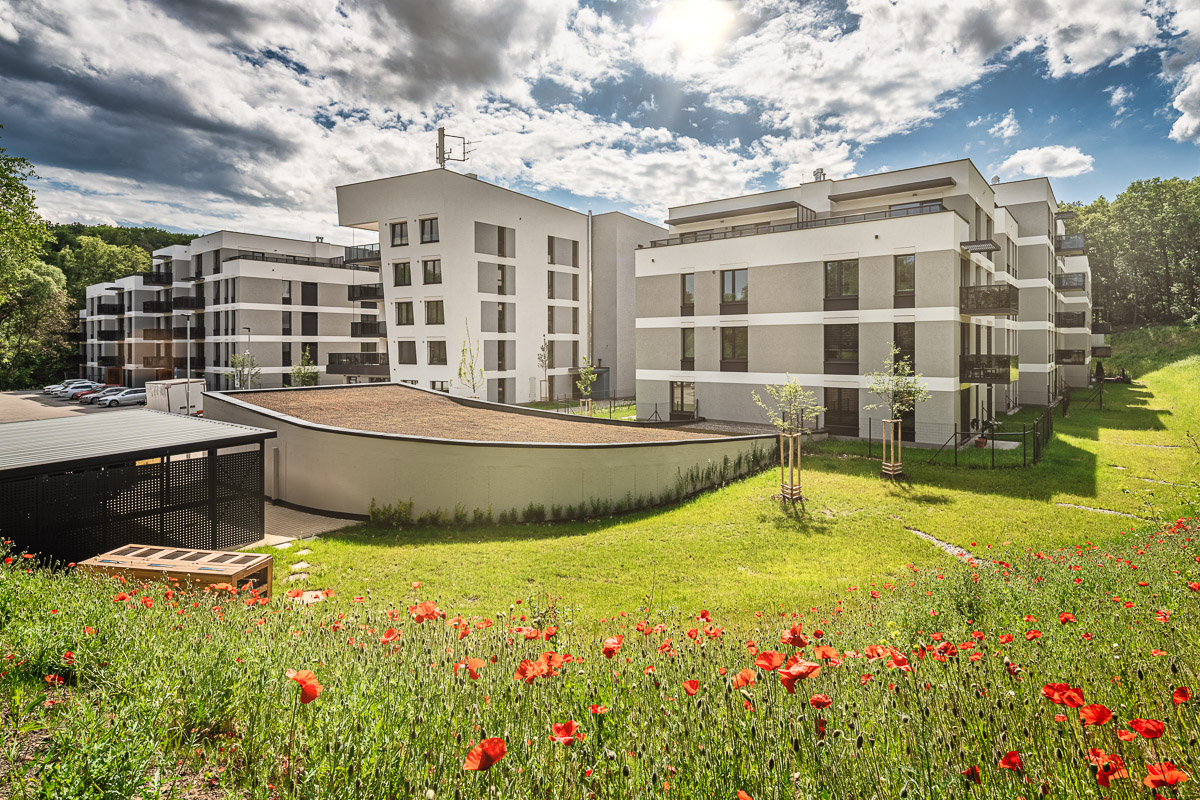 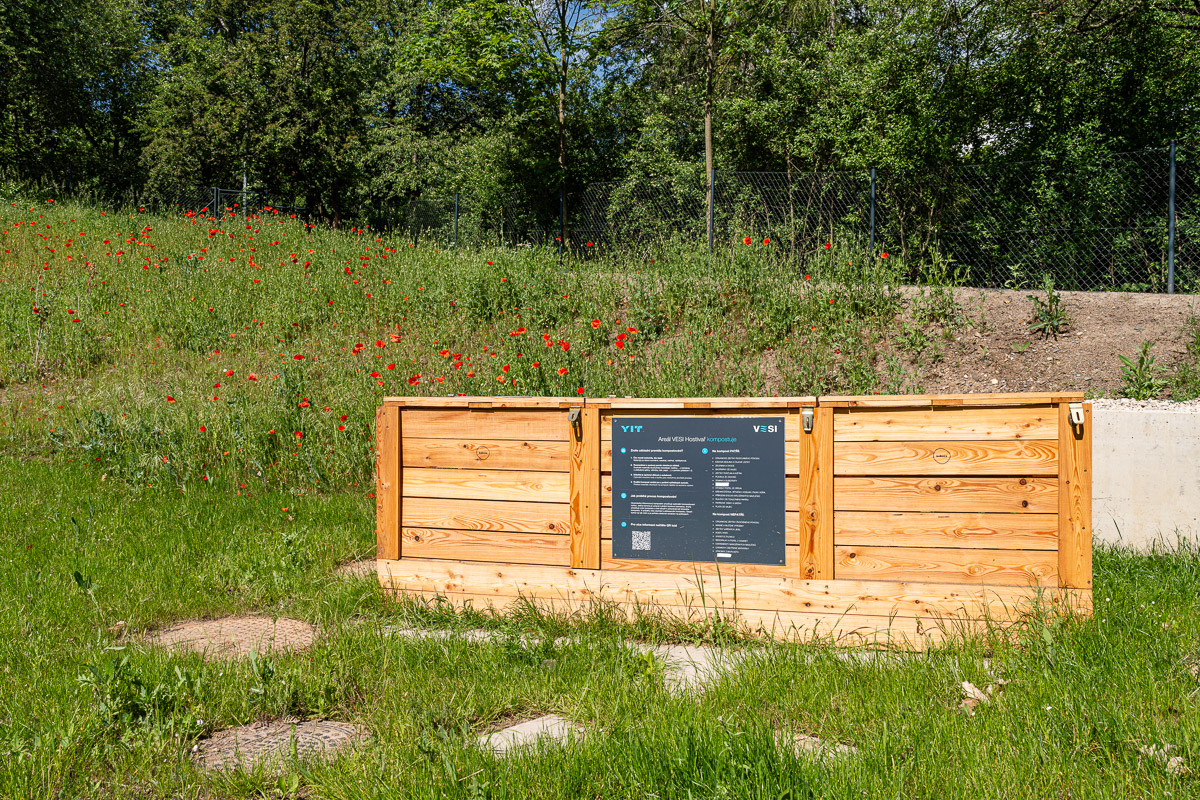 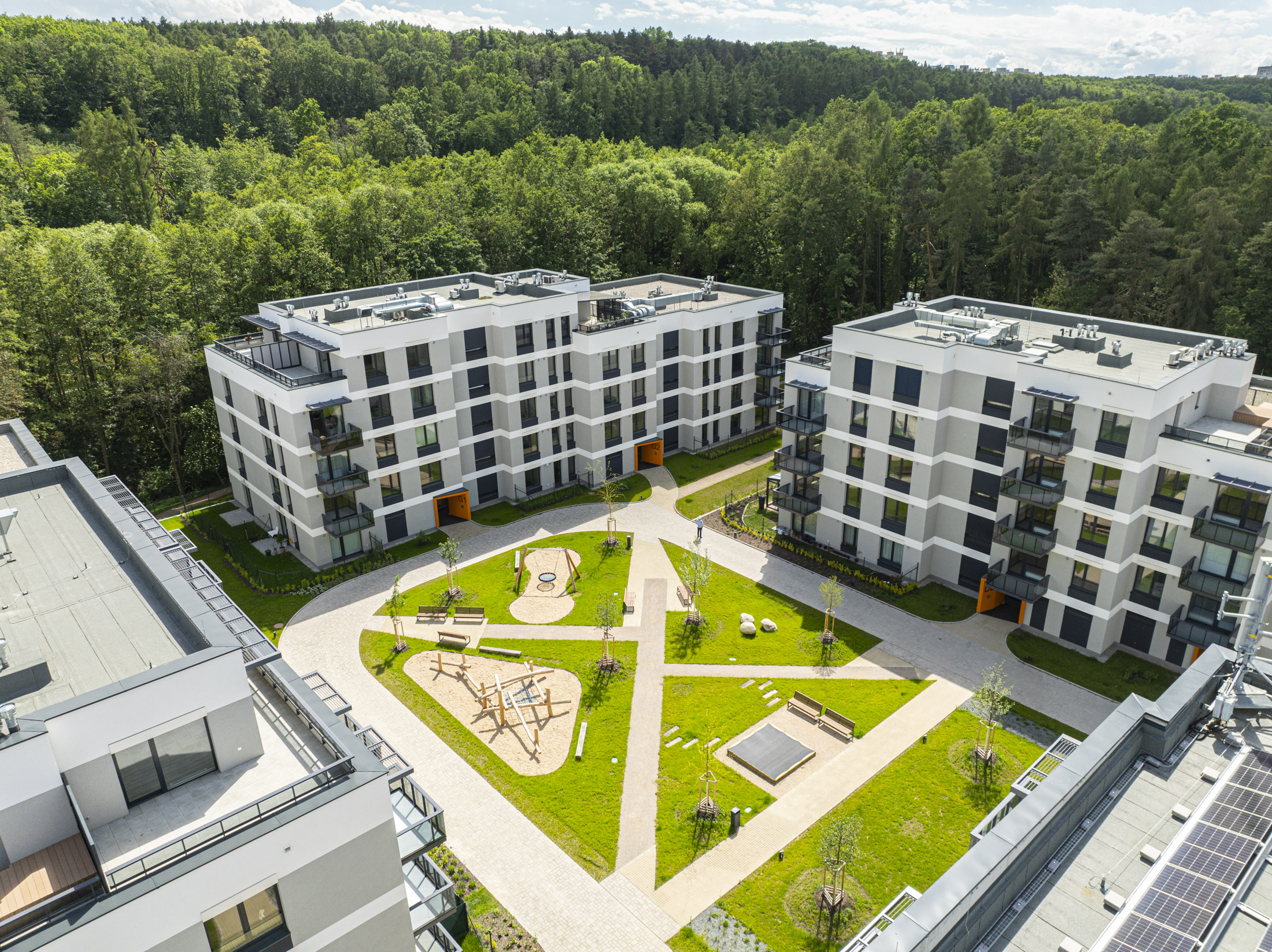 YIT - aktuální projekty v prodeji (více na: www.yit.cz)
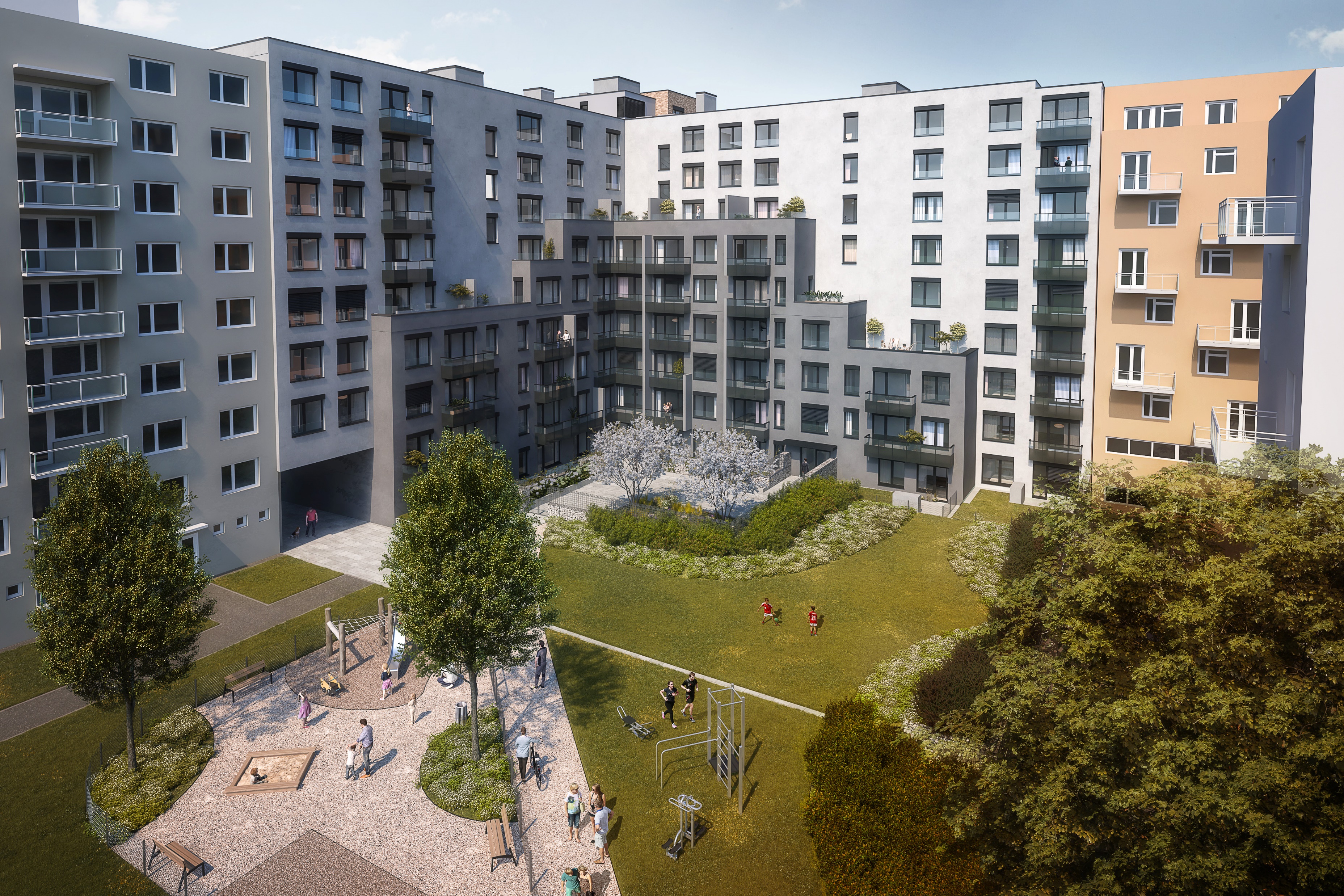 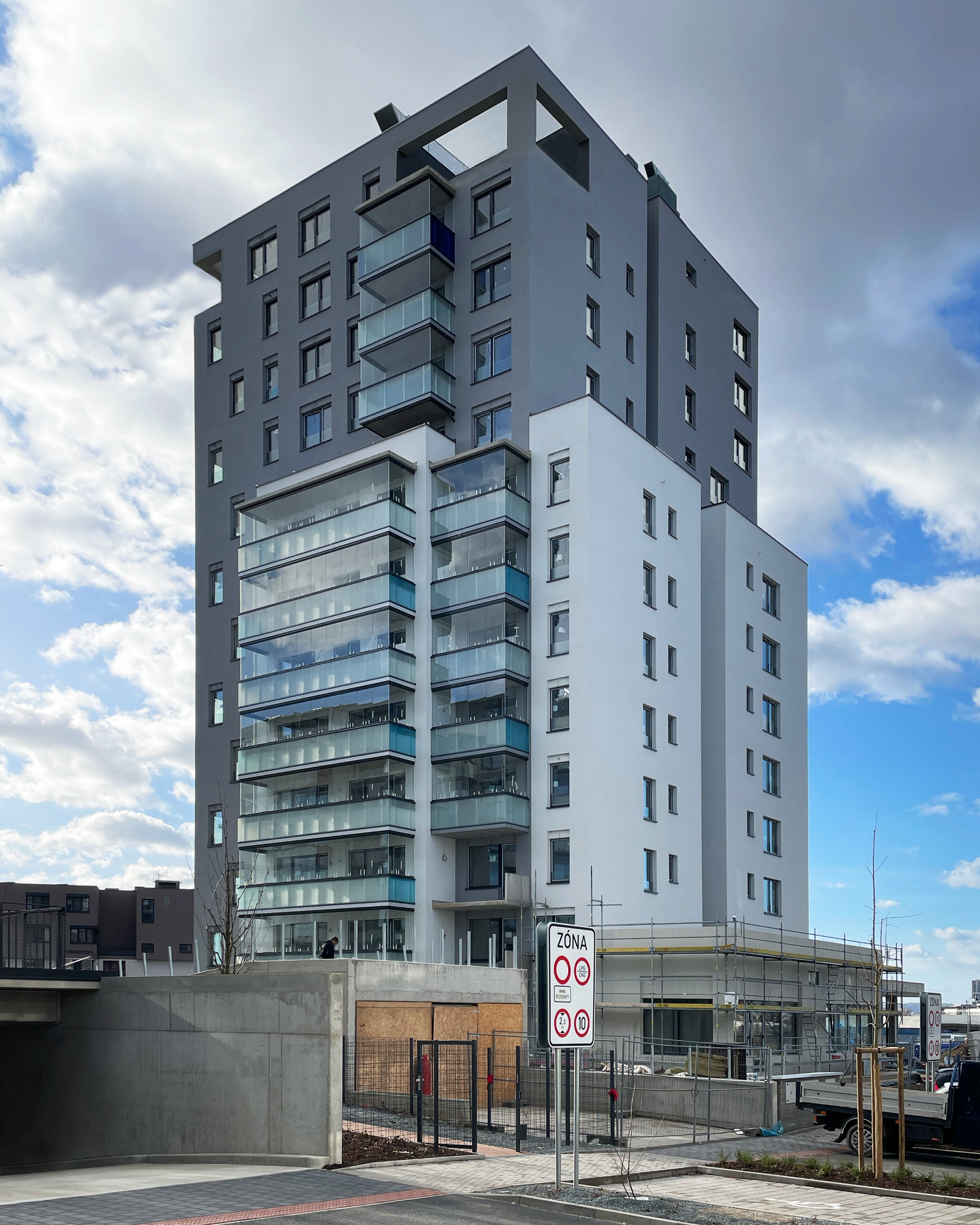 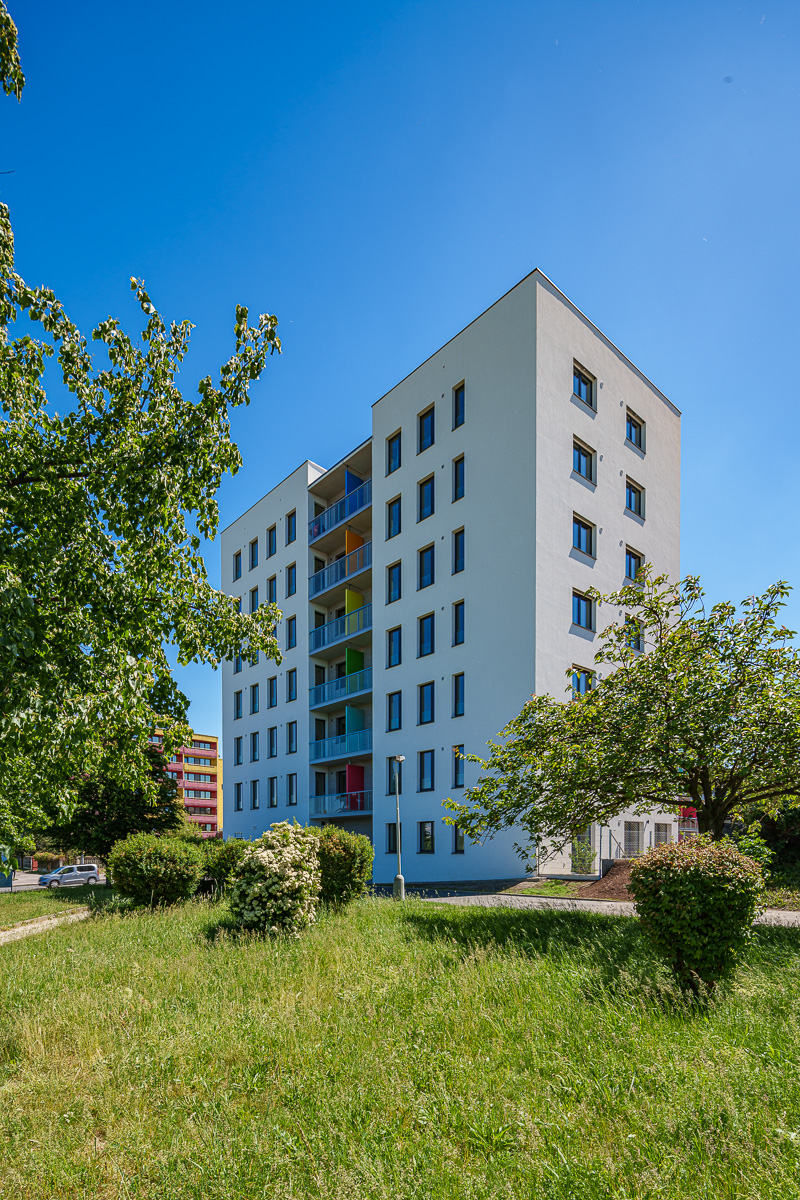 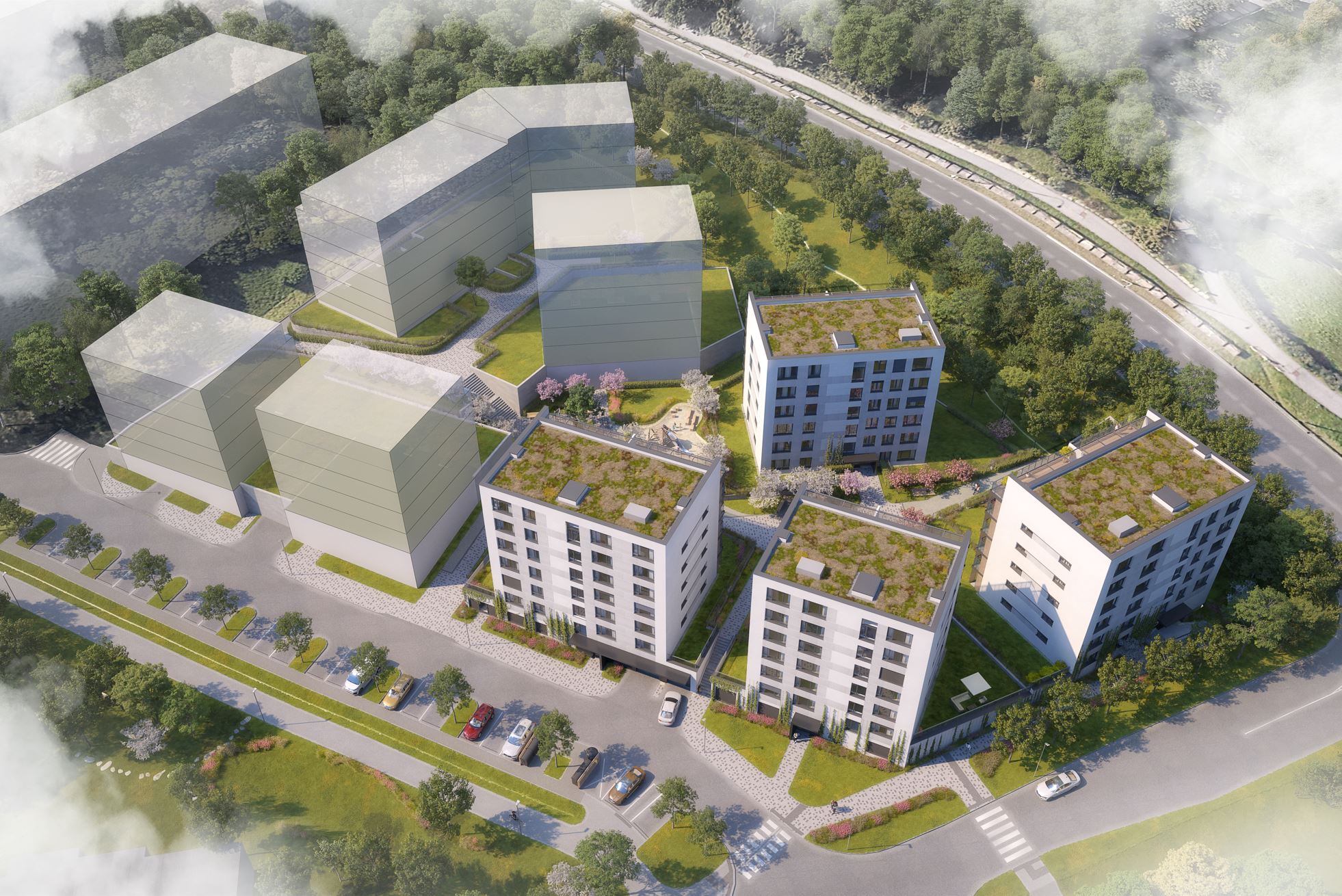 TOIVO Roztyly (Praha 11)
SIJA Kamýk (Praha 12)
LAPPI Hloubětín – TORNIO (Praha 9)
HAPPI Milánská (Praha 15)
Zeptejte se nás…
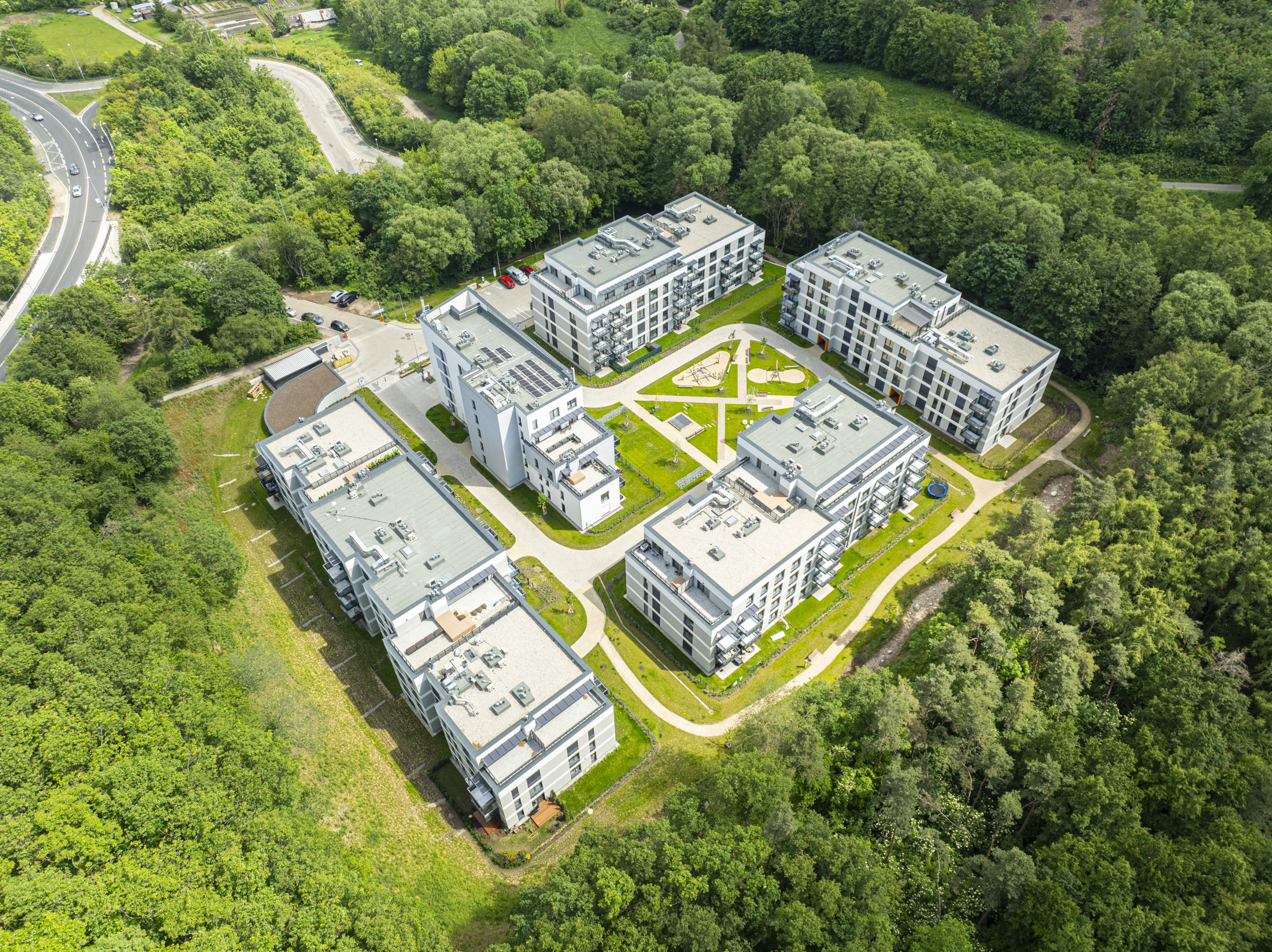 … a pokračujeme prohlídkou areálu
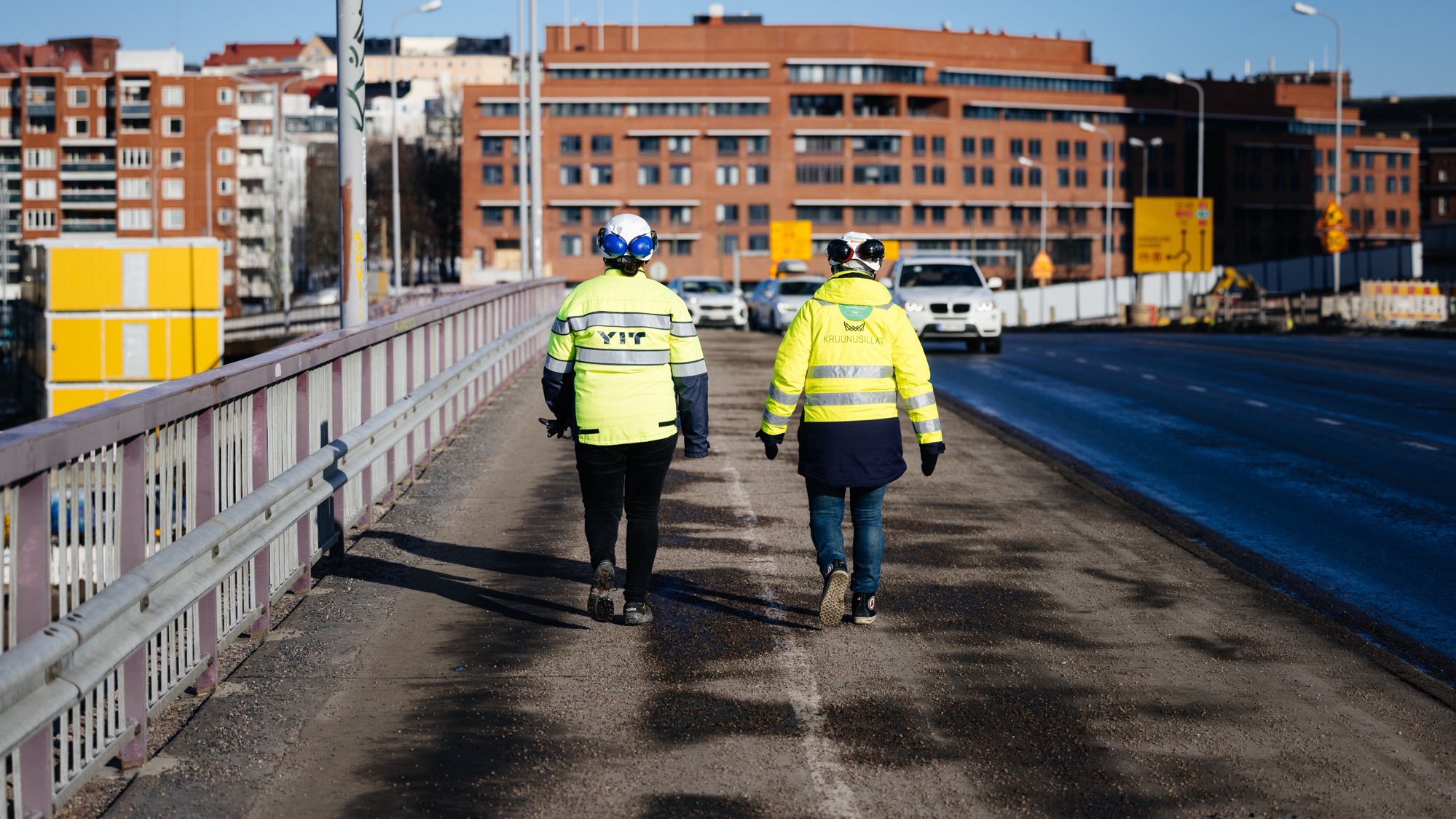 facebook.com/YITcz
youtube.com/
YITStavo
instagram.com/yitcz
linkedin.com/company/yit-stavo
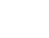 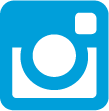 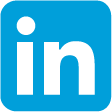 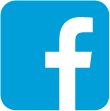